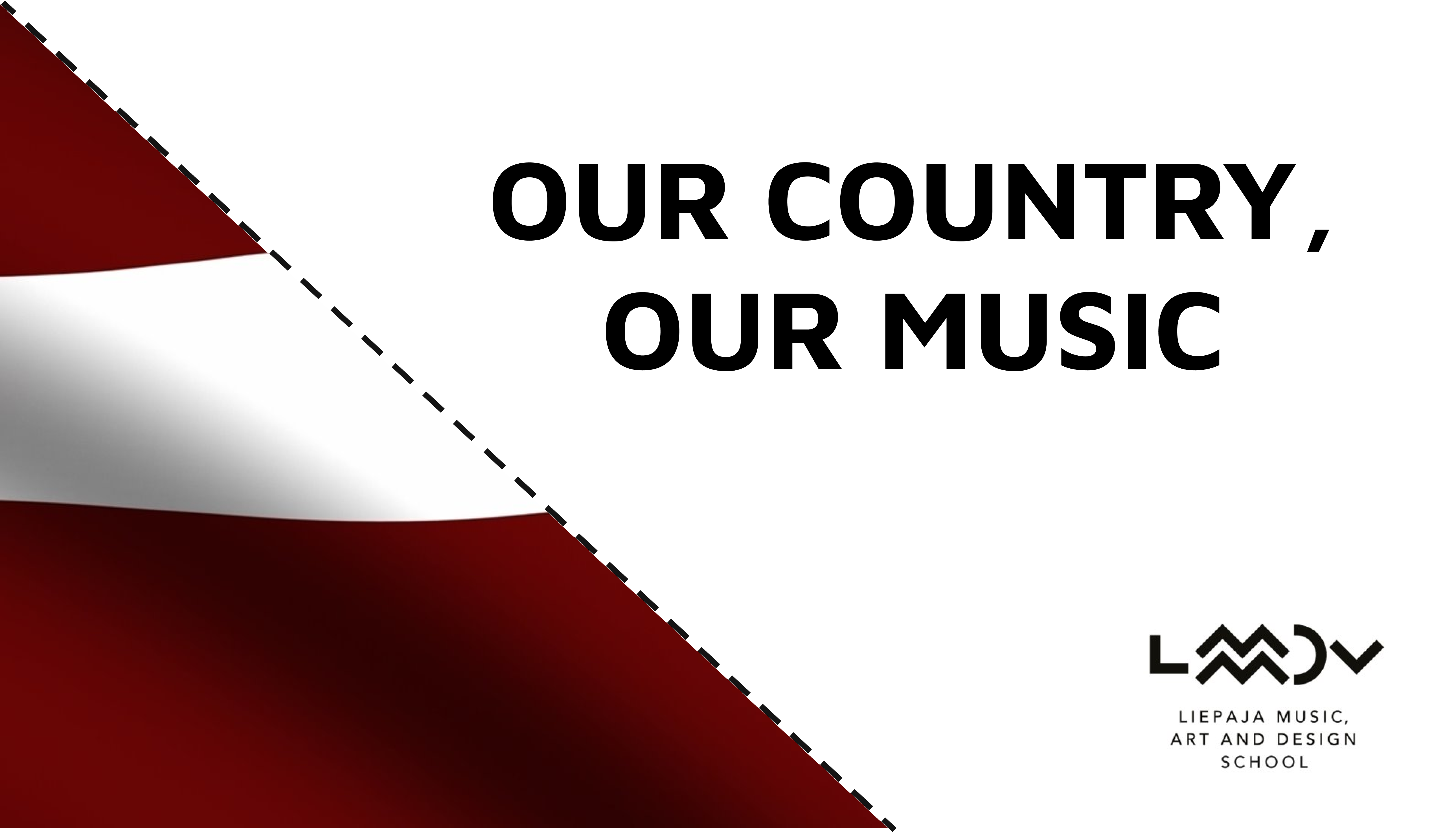 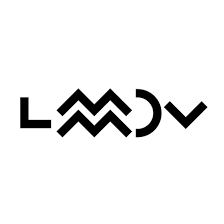 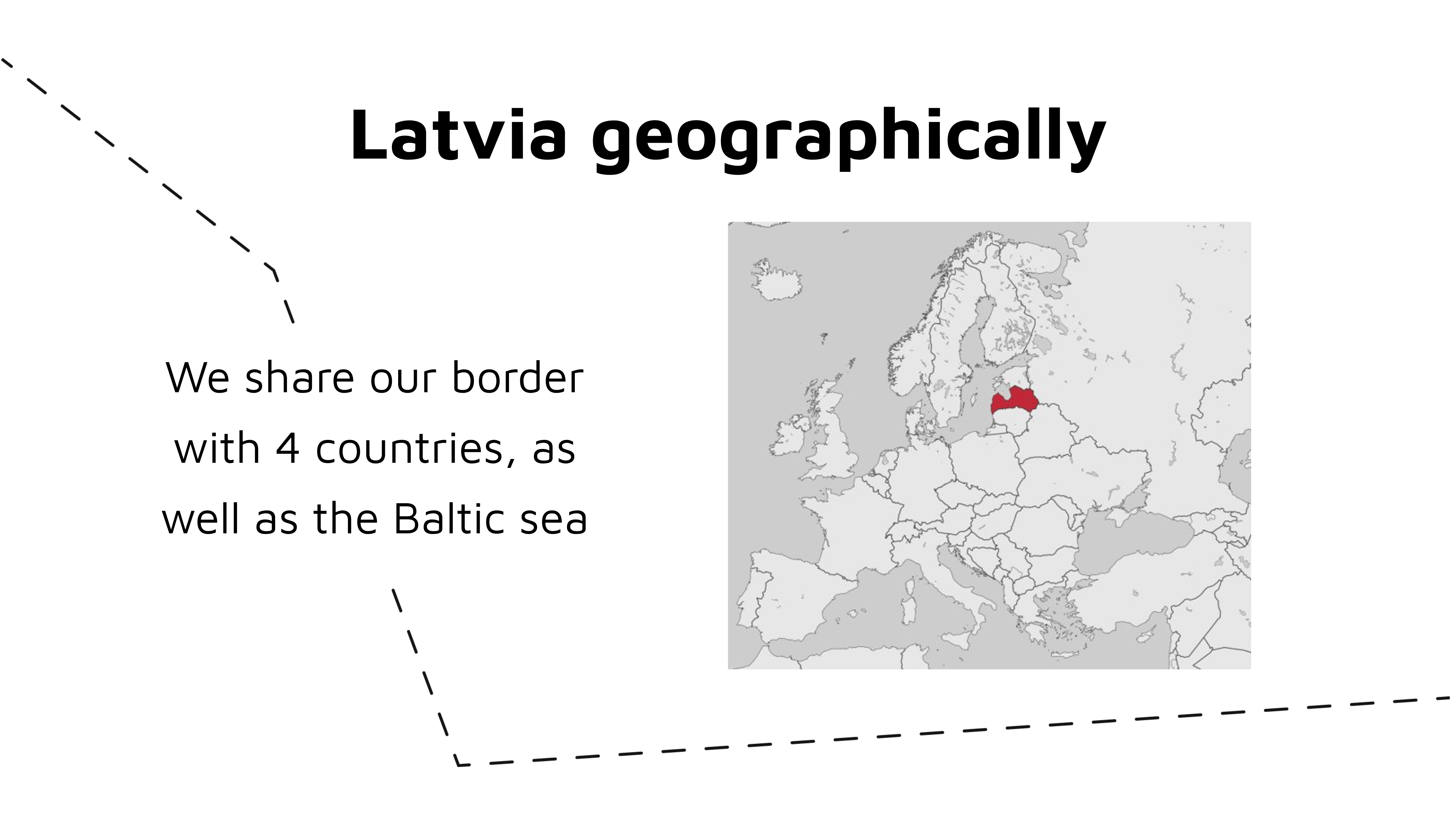 [Speaker Notes: Latvia is a country in Northern Europe, on the eastern shore of the Baltic Sea. One of the 3 Baltic States countries. The area of the country is 64,589 km2. Our country borders in the North with Estonia, in the east with Russia, in south-east with Belarus, in the south with Lithuania, in the west by the Baltic Sea, and here (shown in presentation) by the Gulf of Riga.]
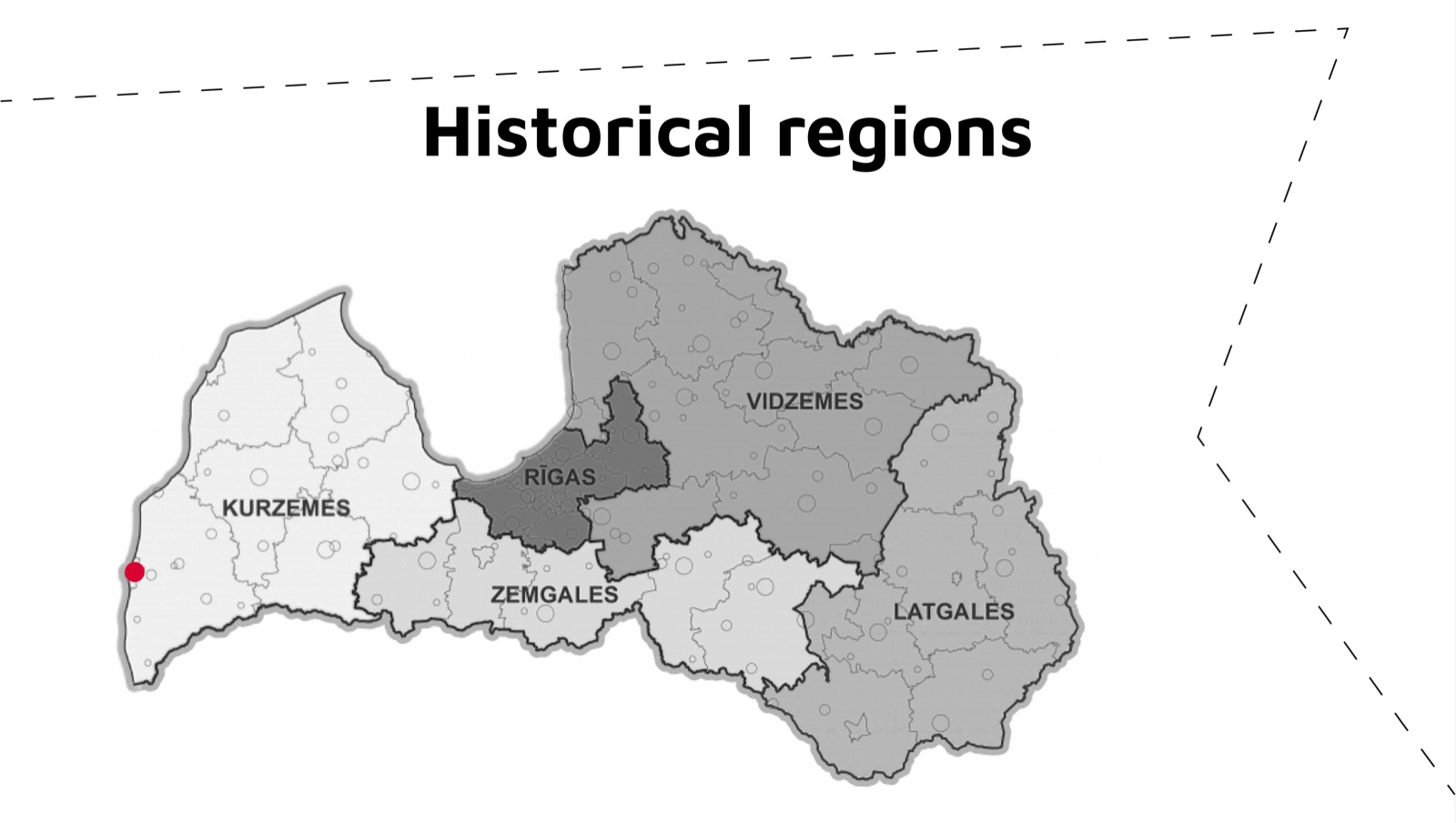 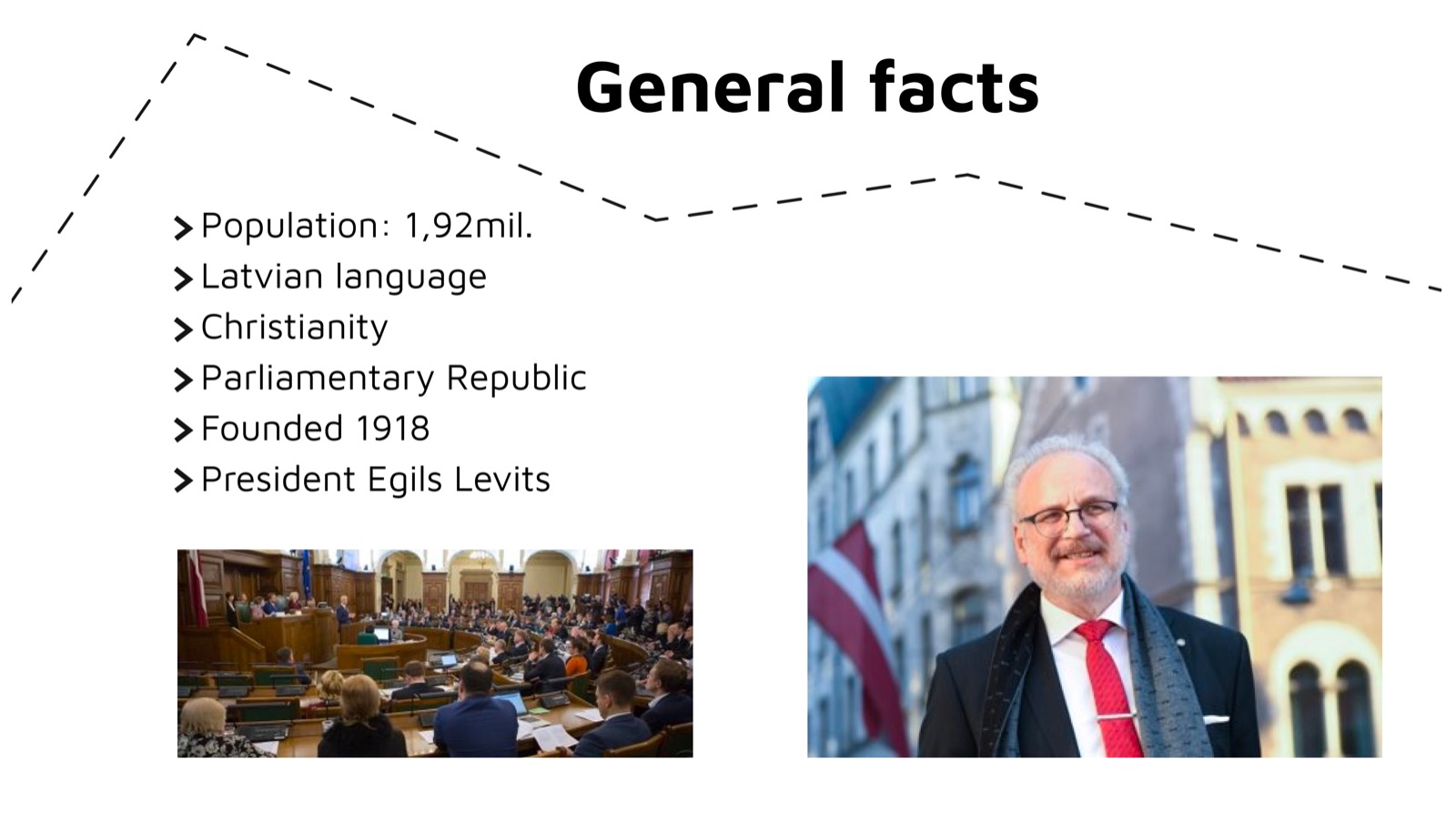 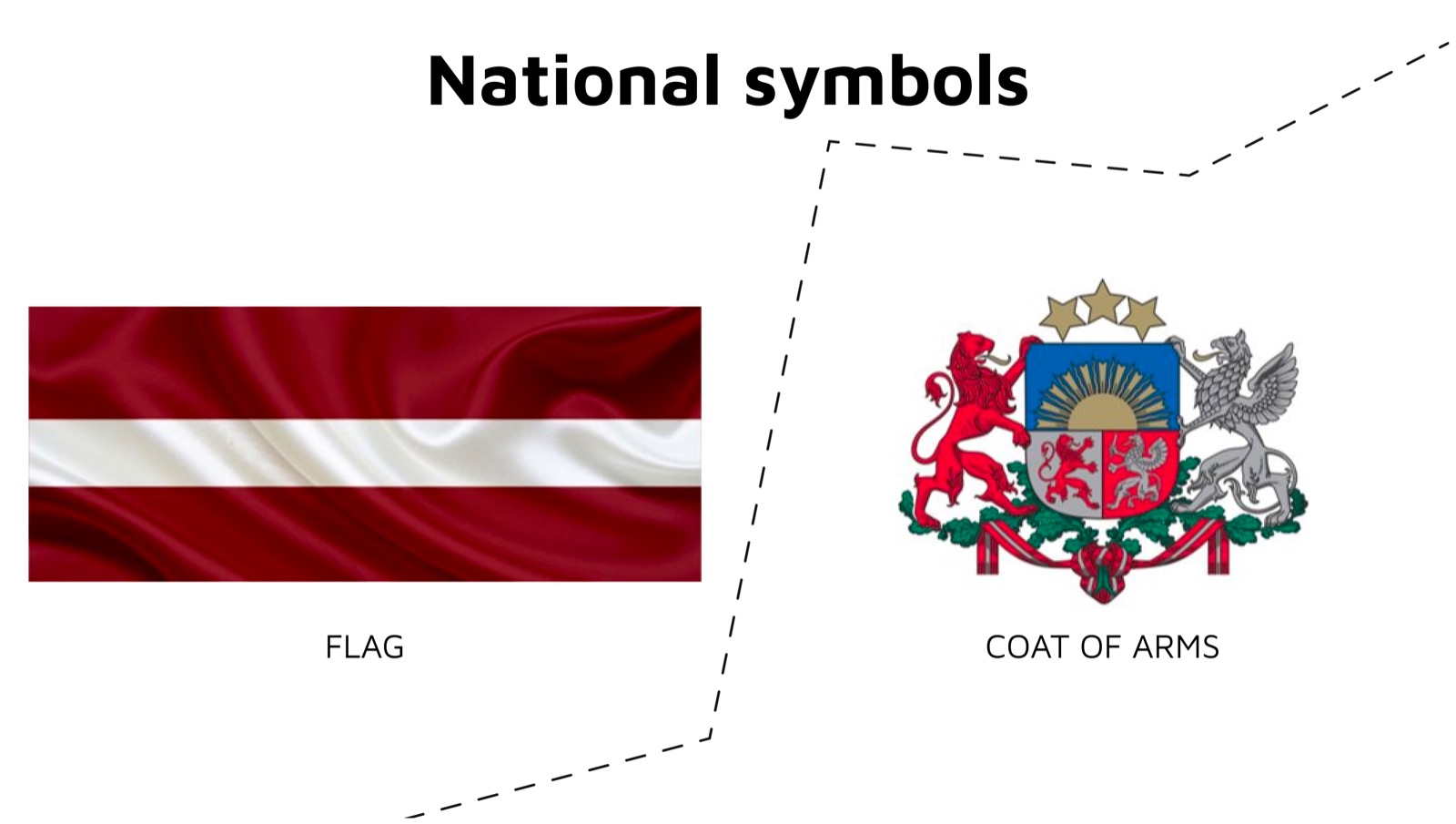 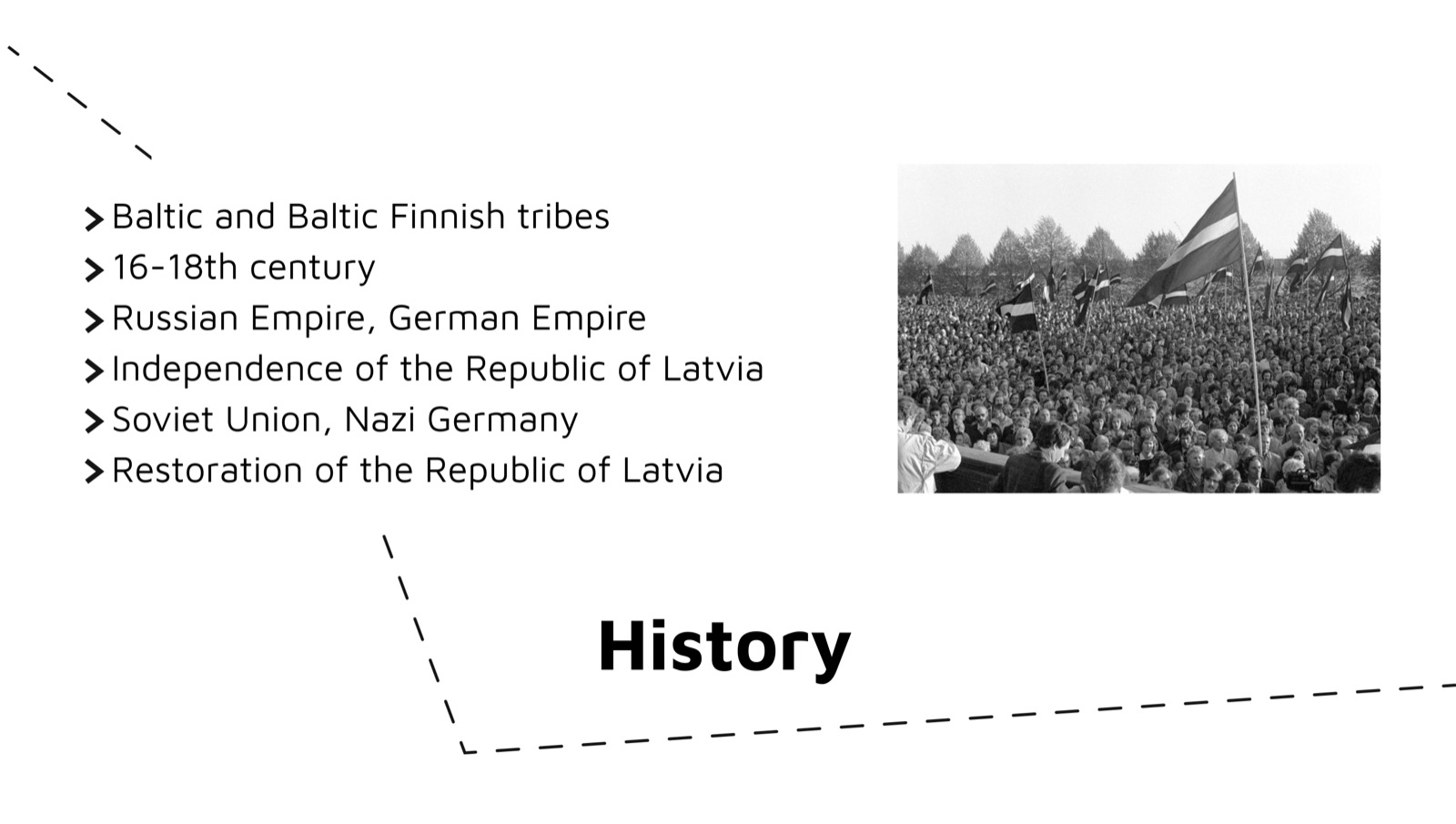 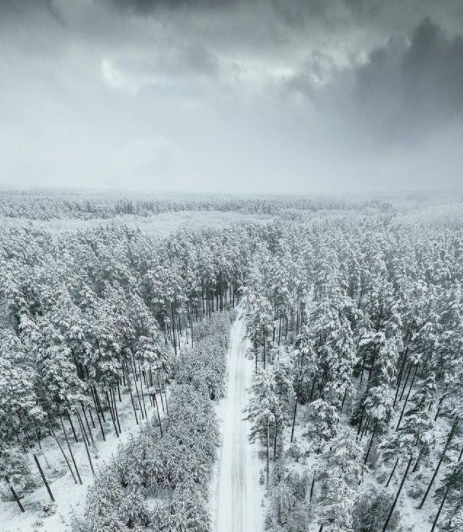 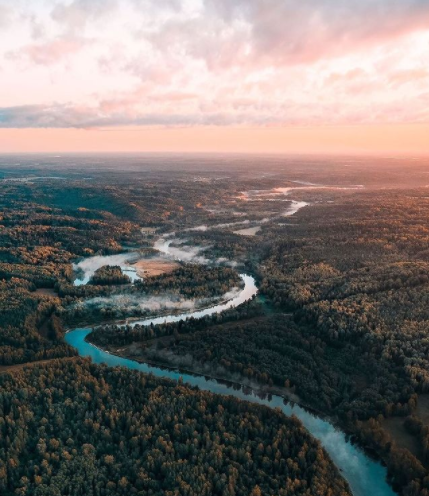 [Speaker Notes: 53% of the territory of Latvia is covered by forests. Last year's research revealed that among EU countries, Latvia ranks 5th in terms of the percentage of forest area in the country.]
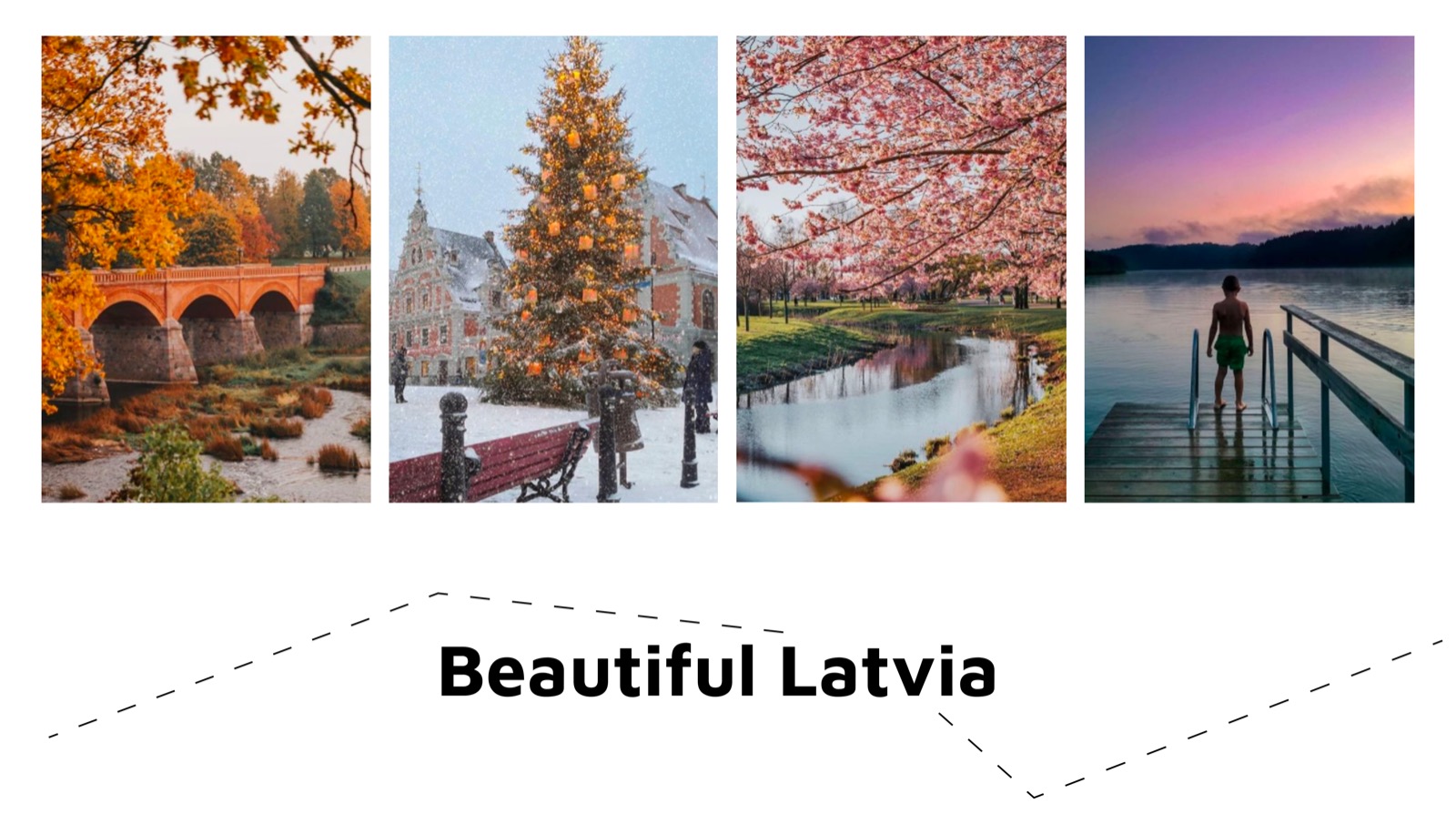 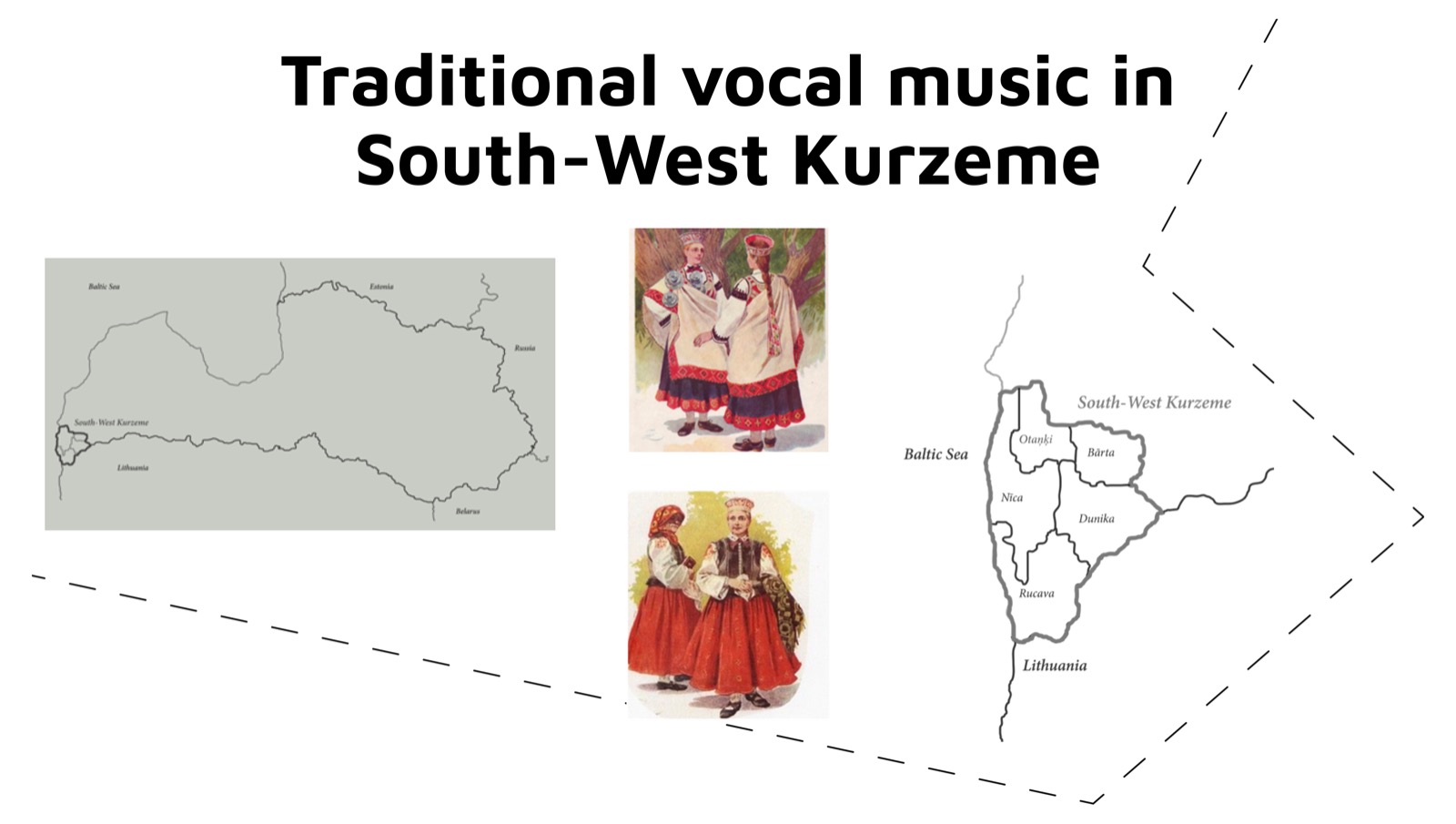 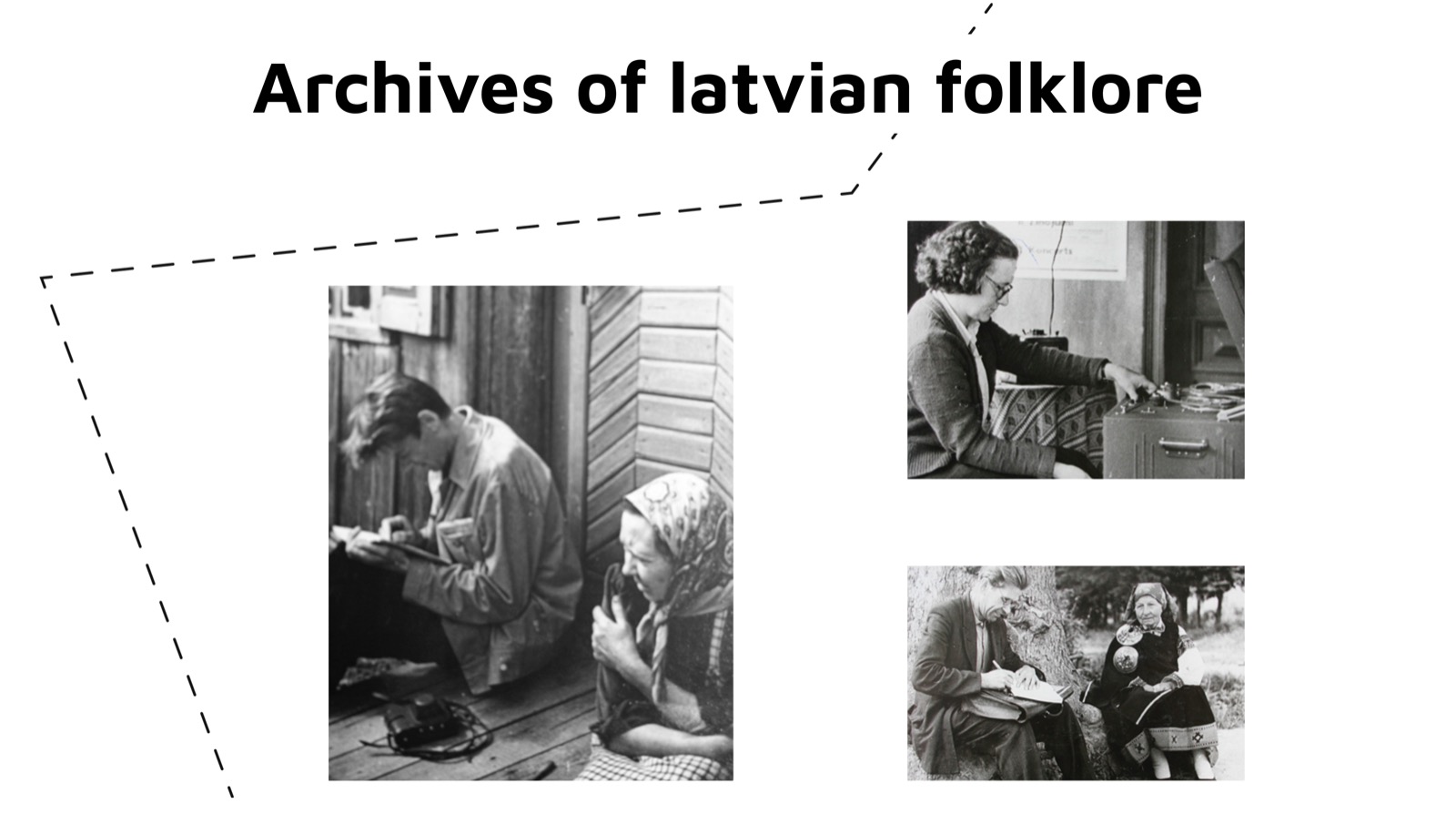 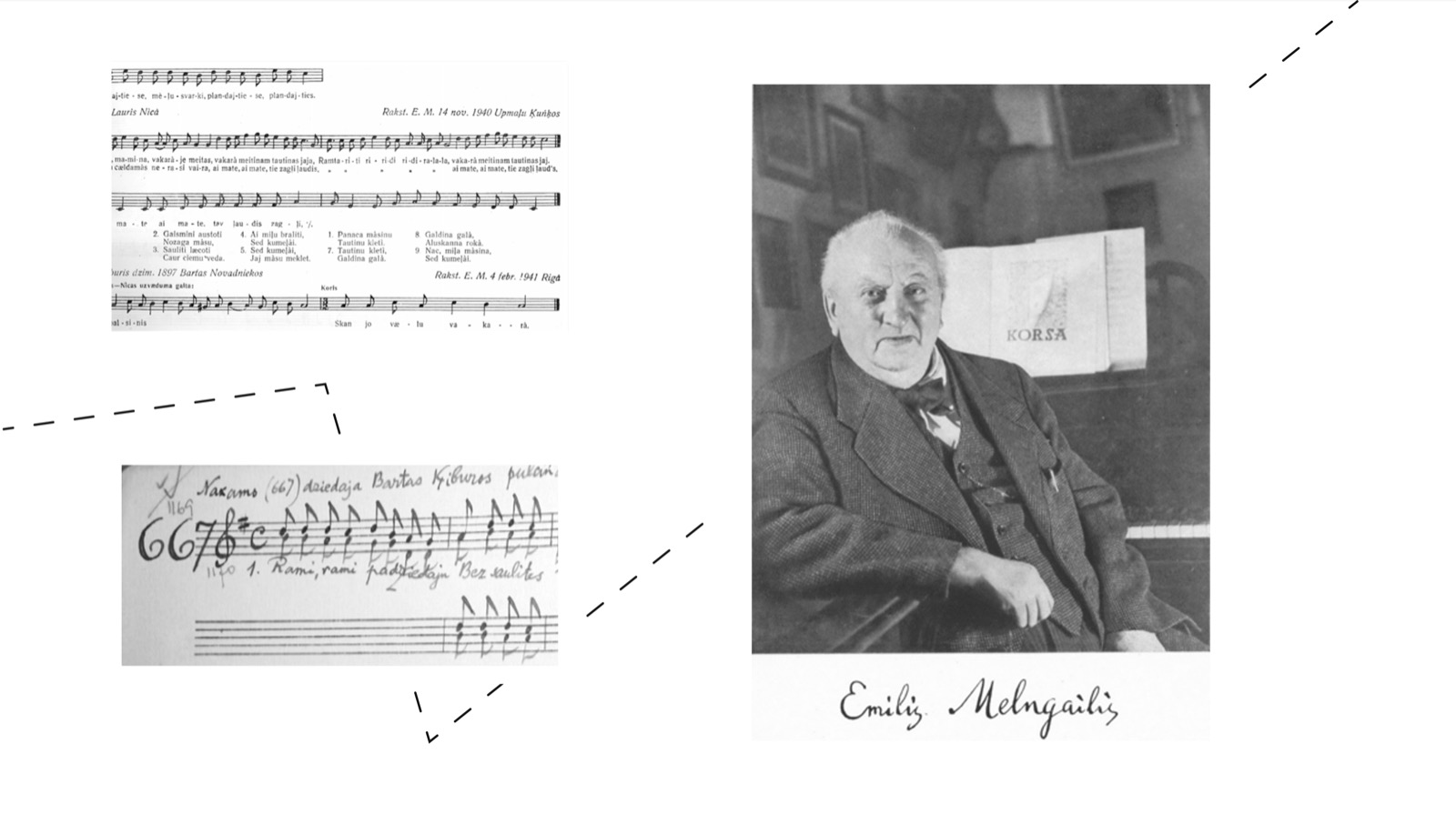 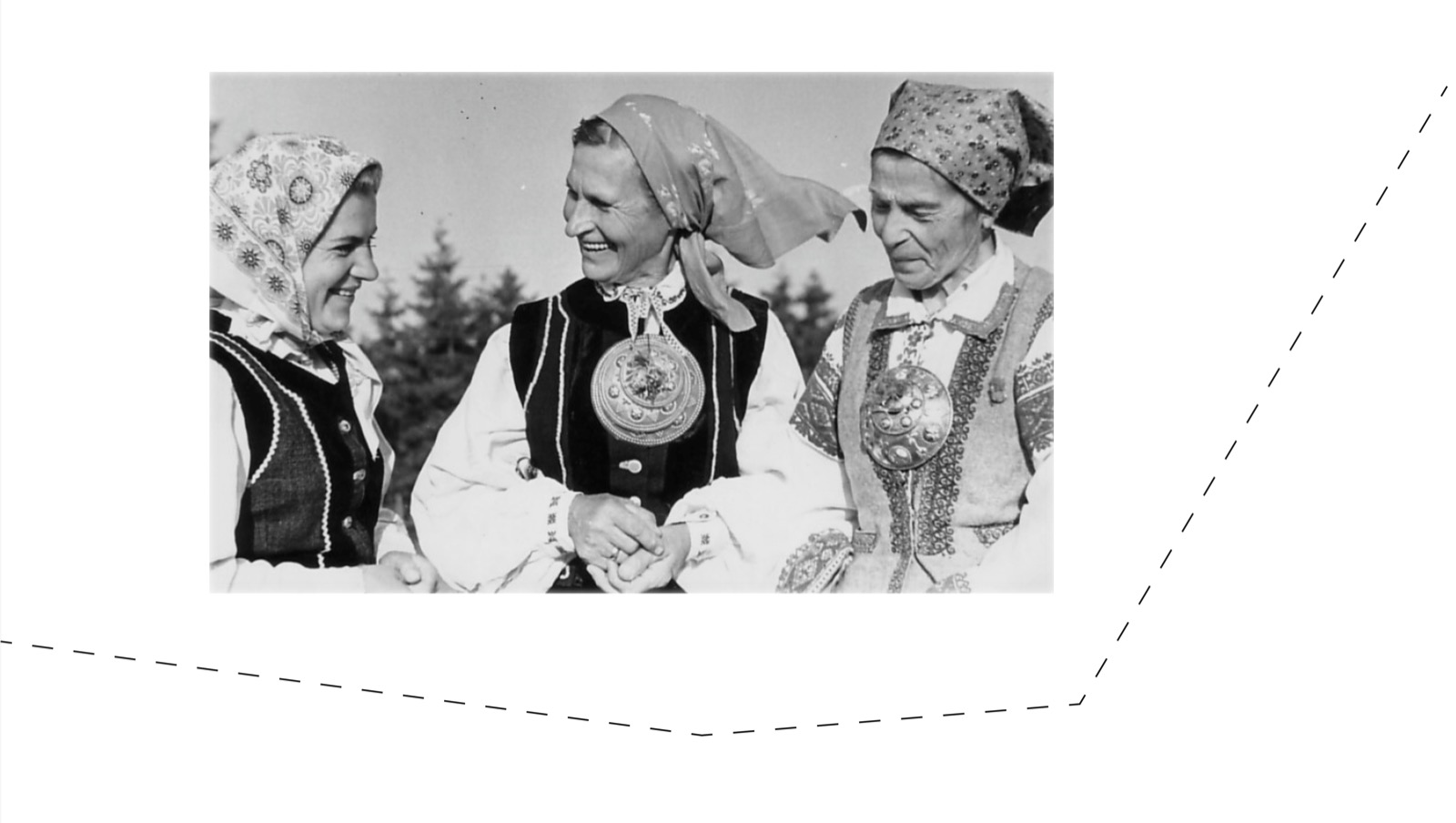 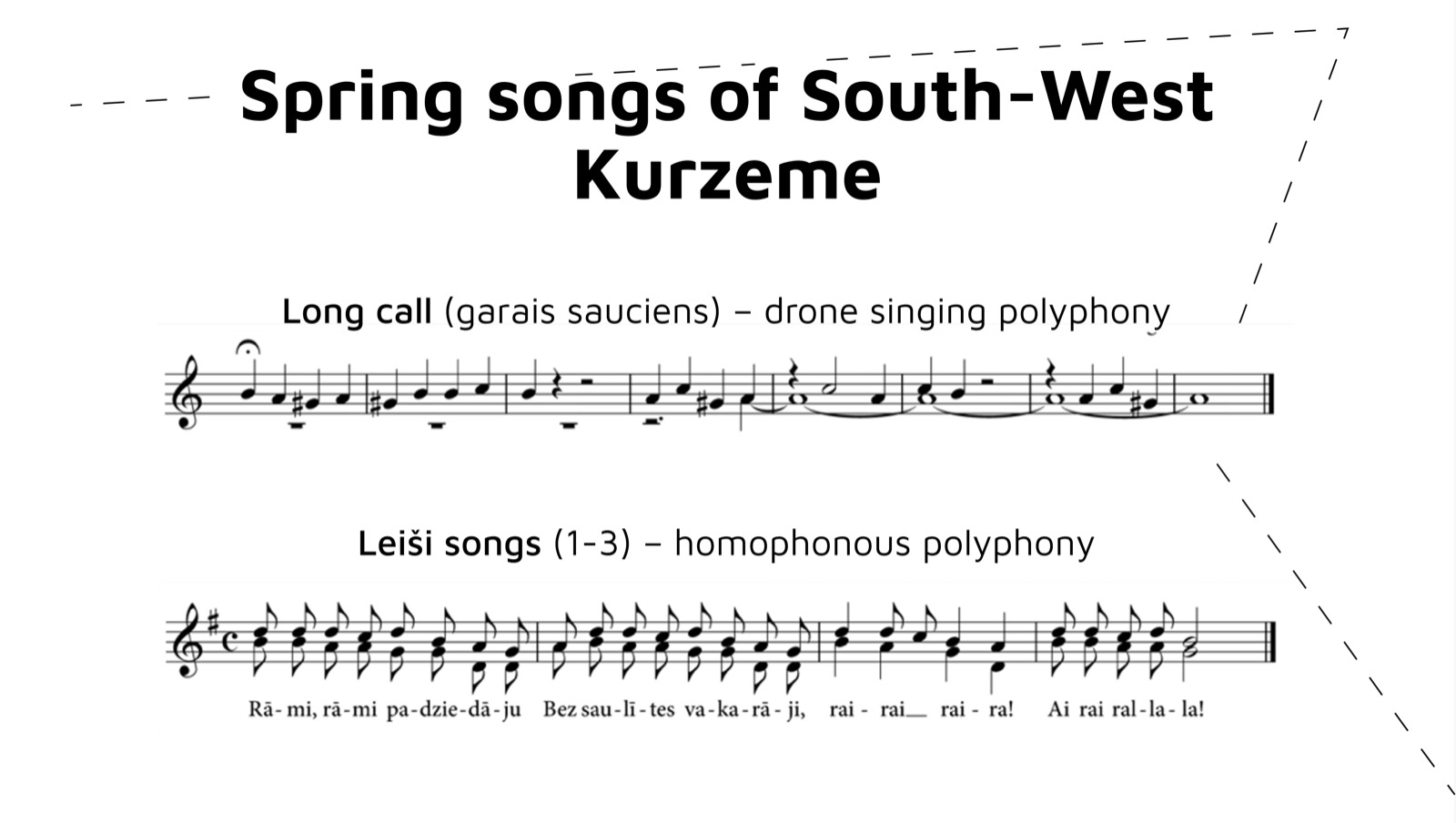 Pievienot tekstu
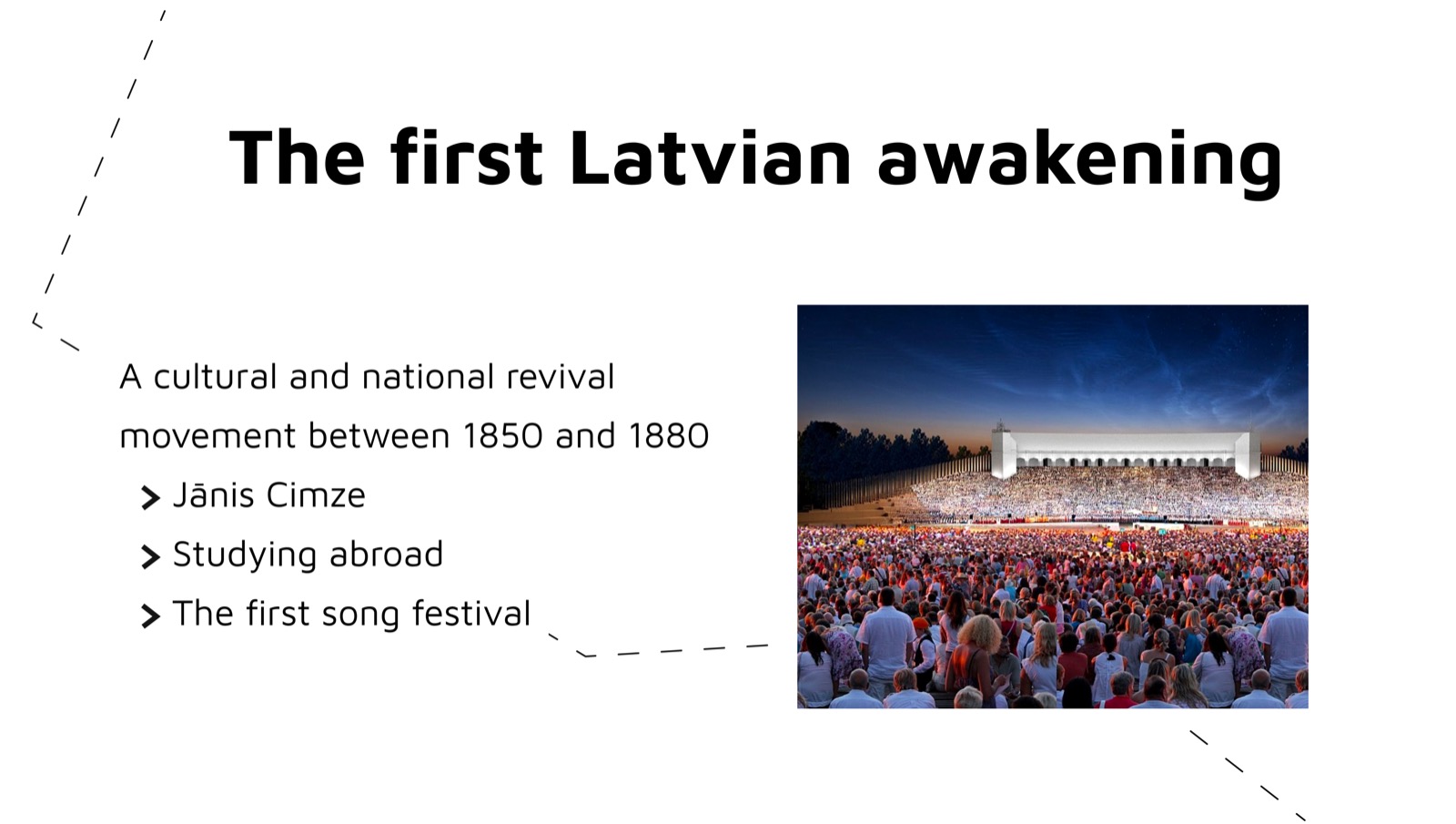 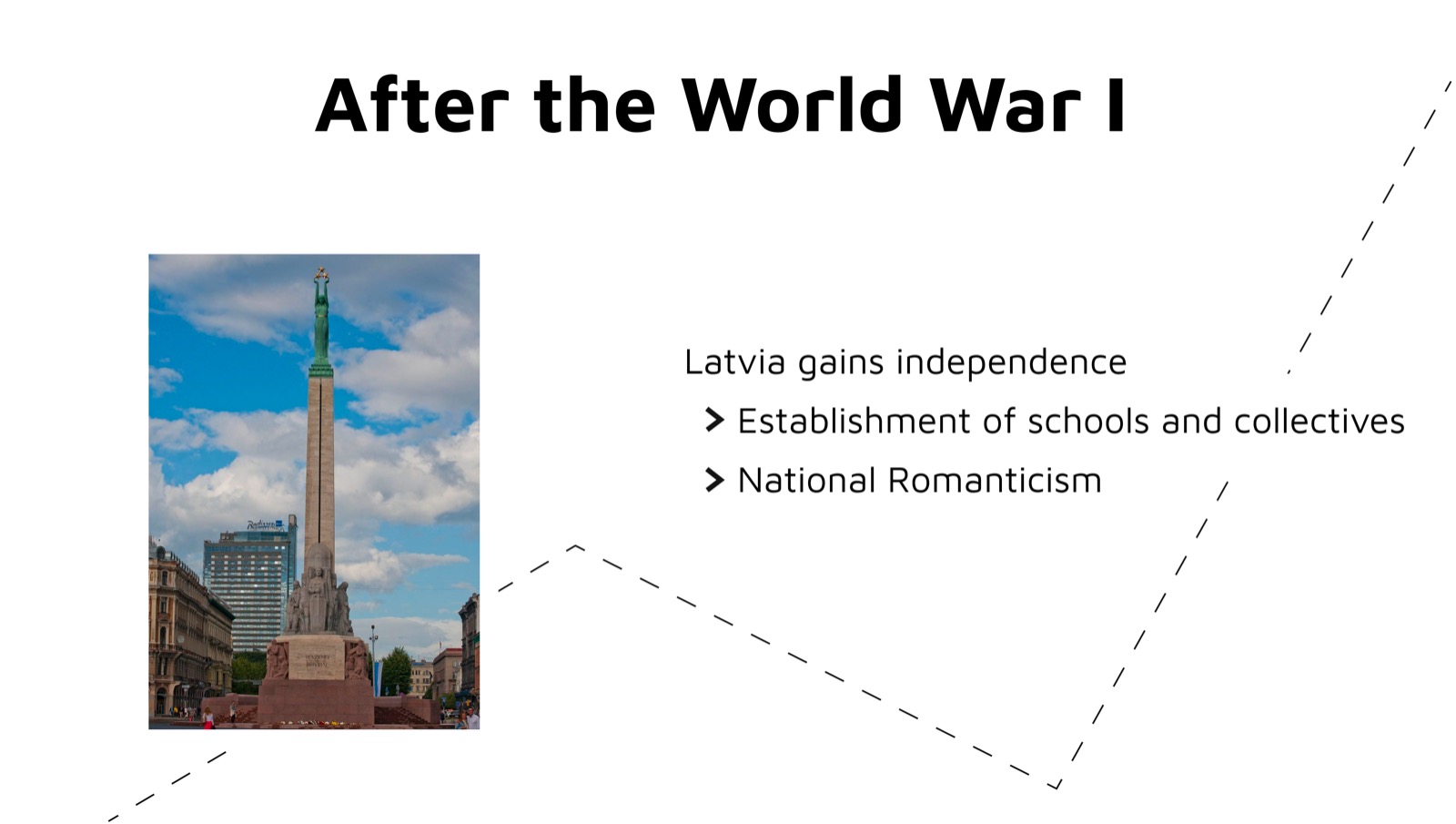 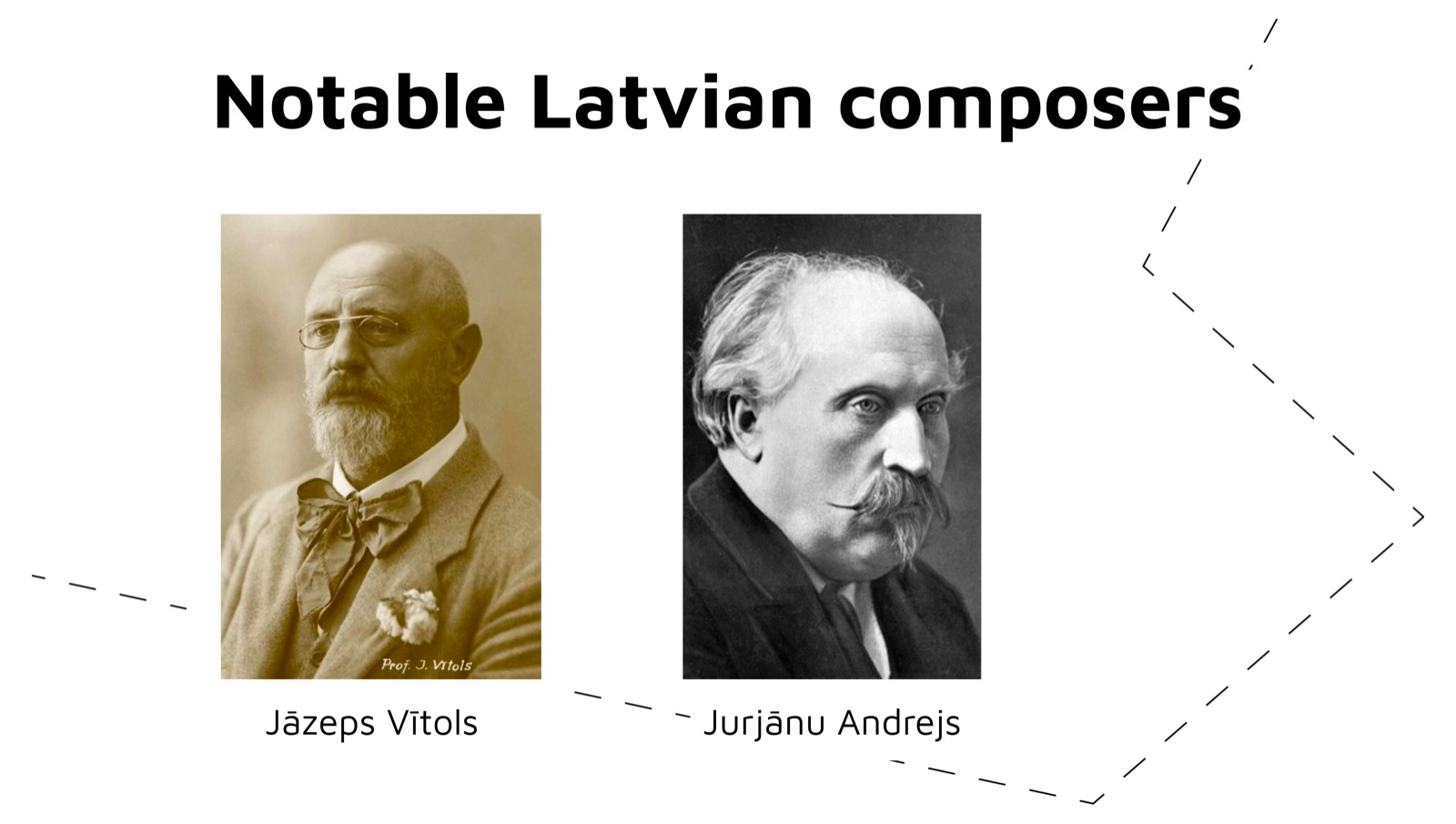 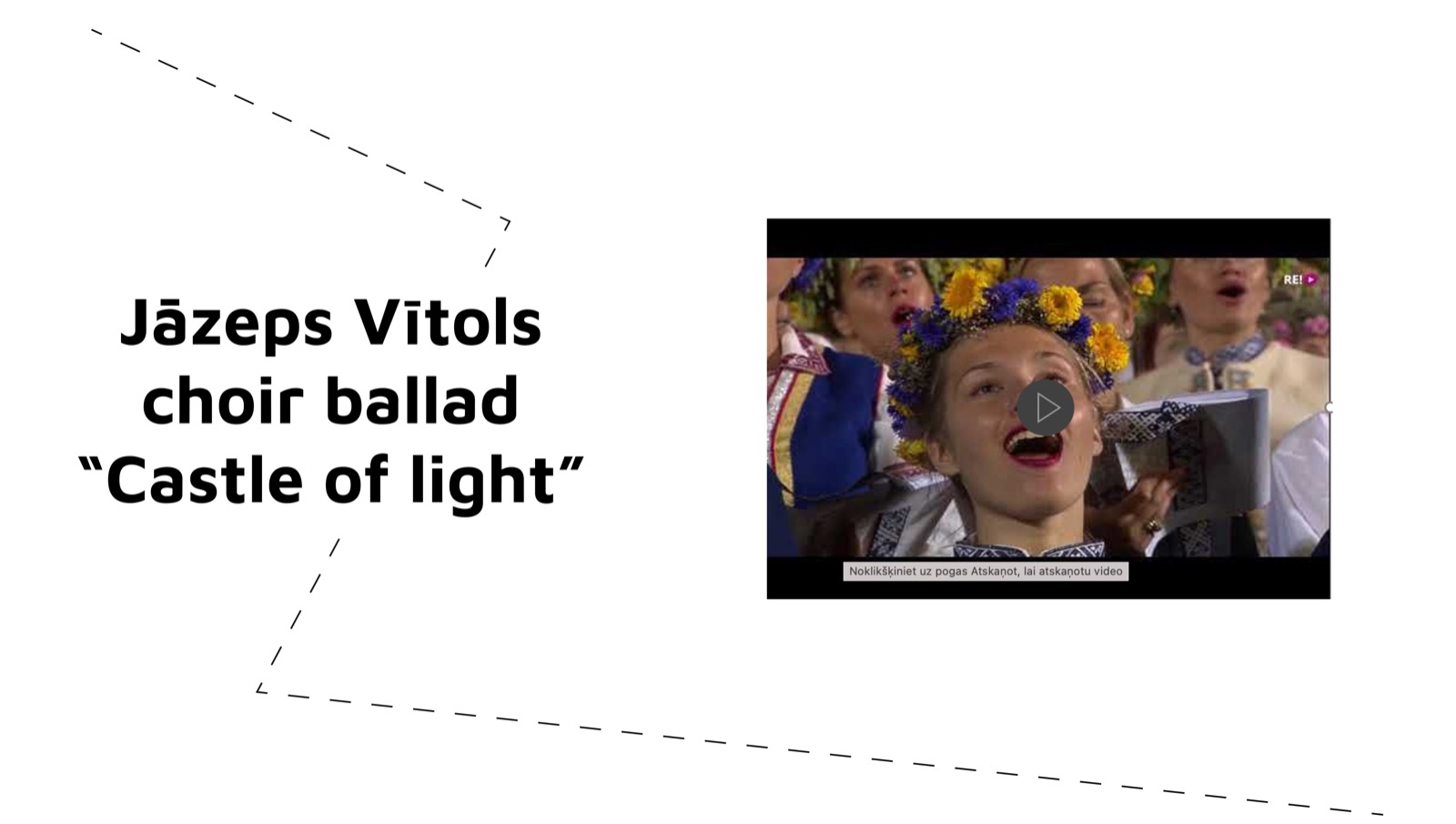 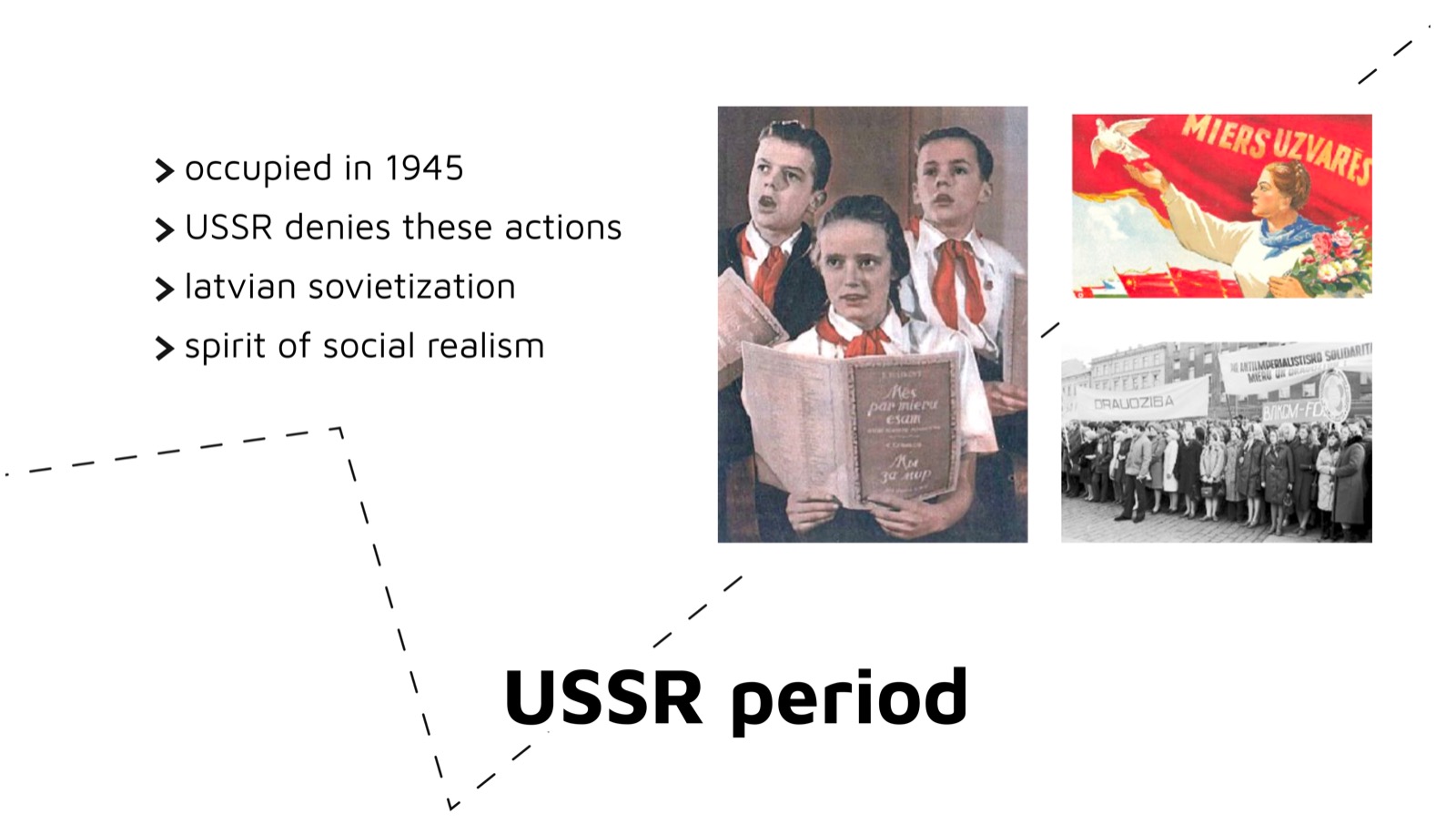 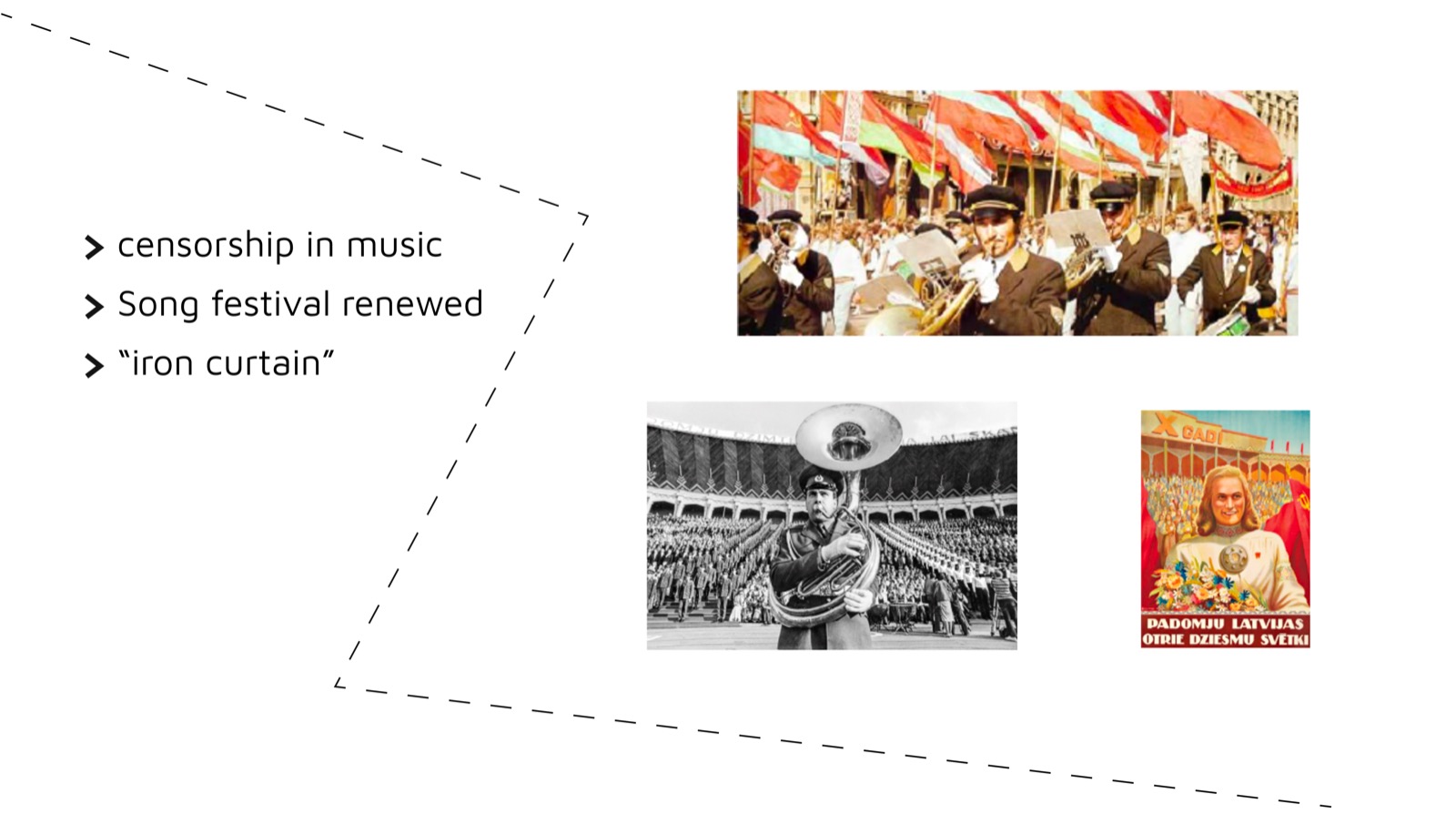 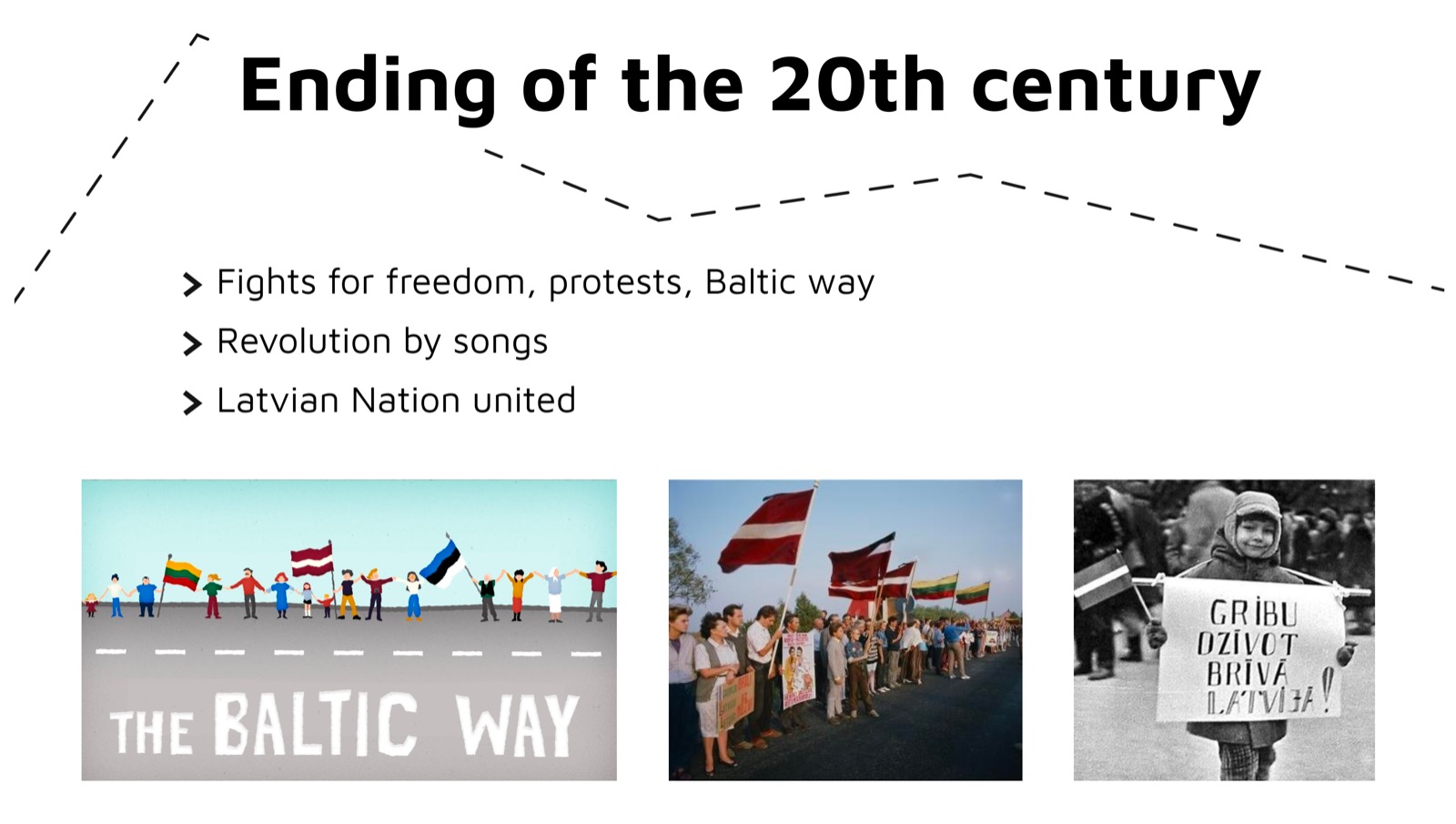 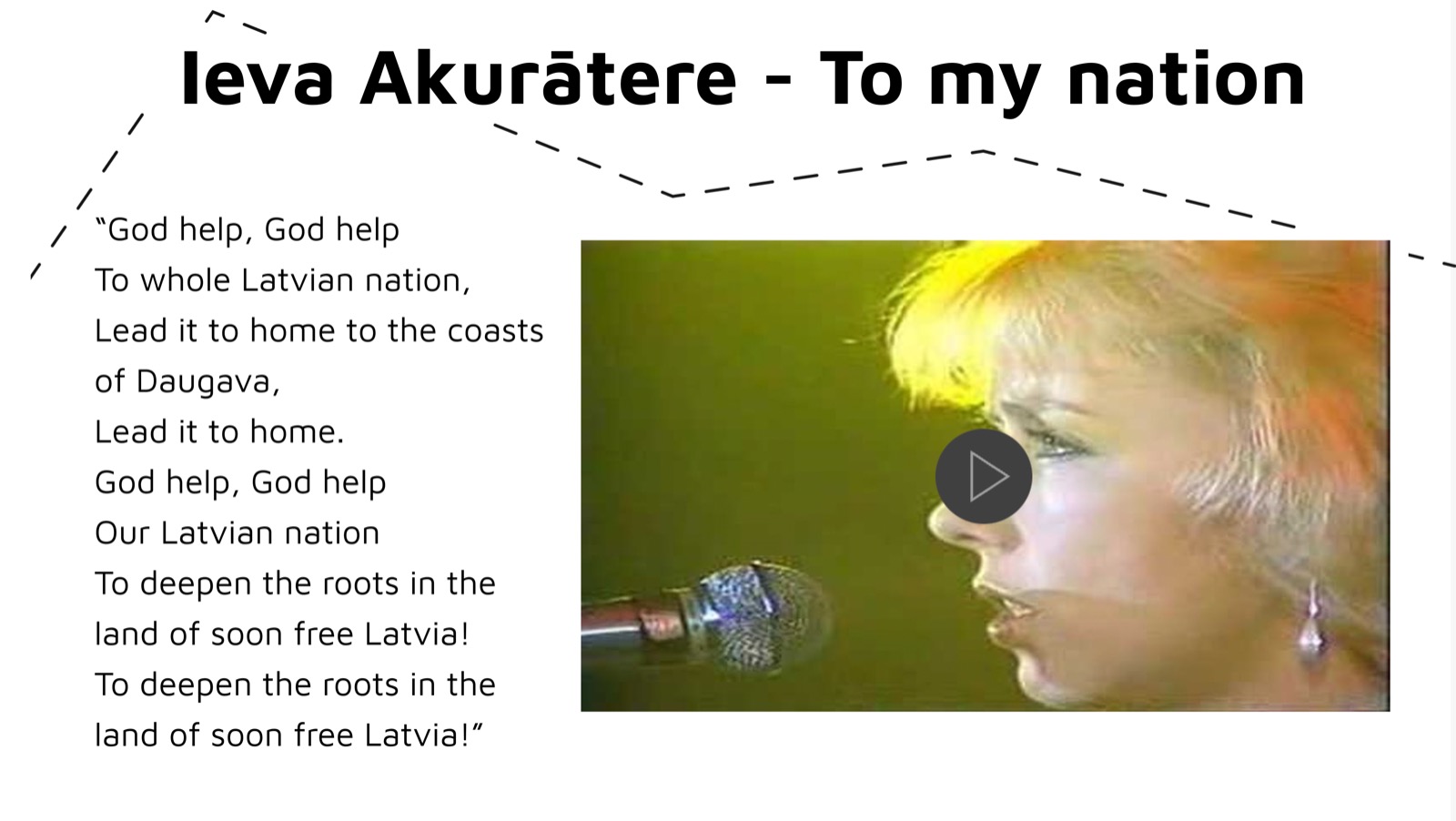 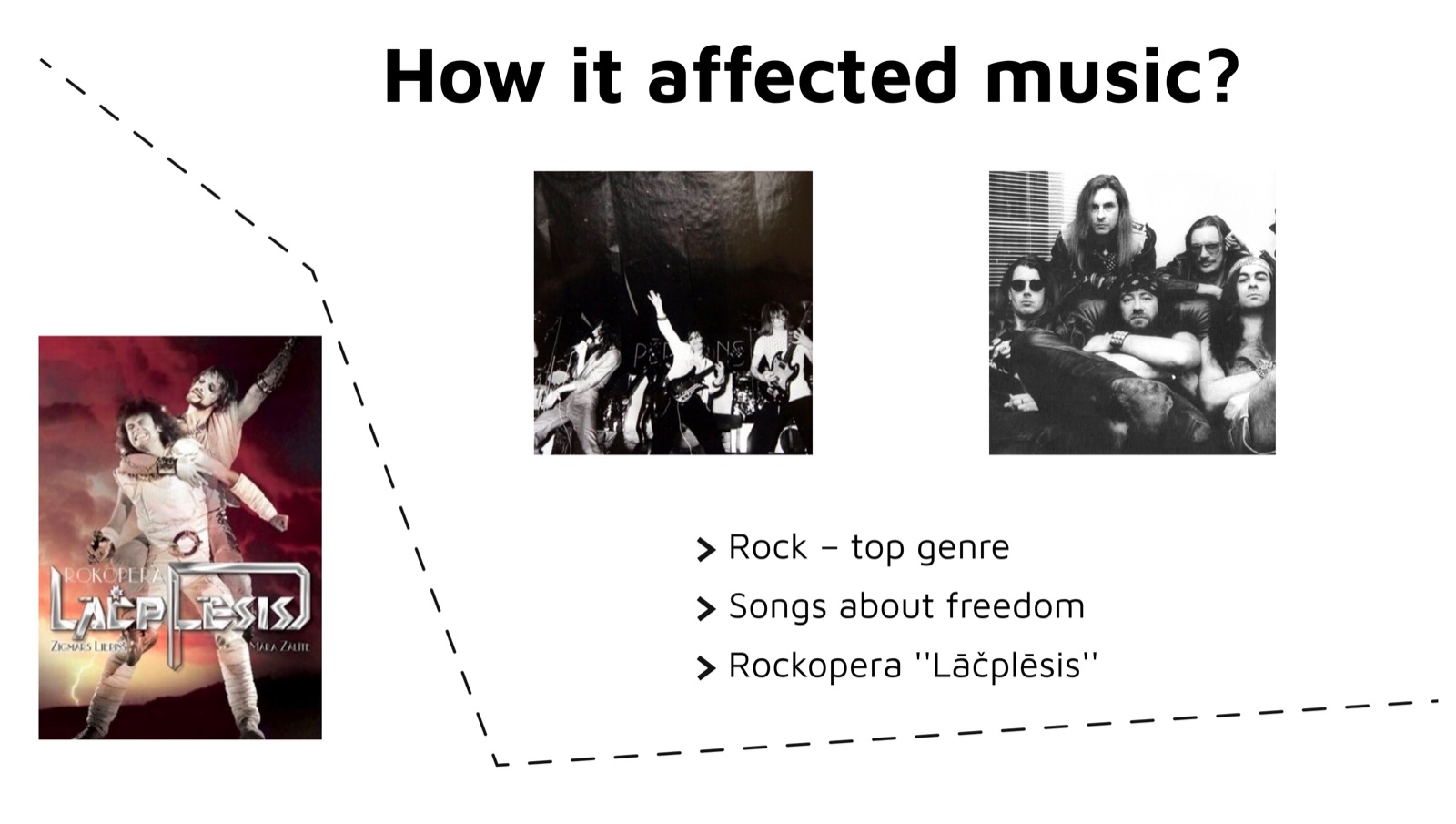 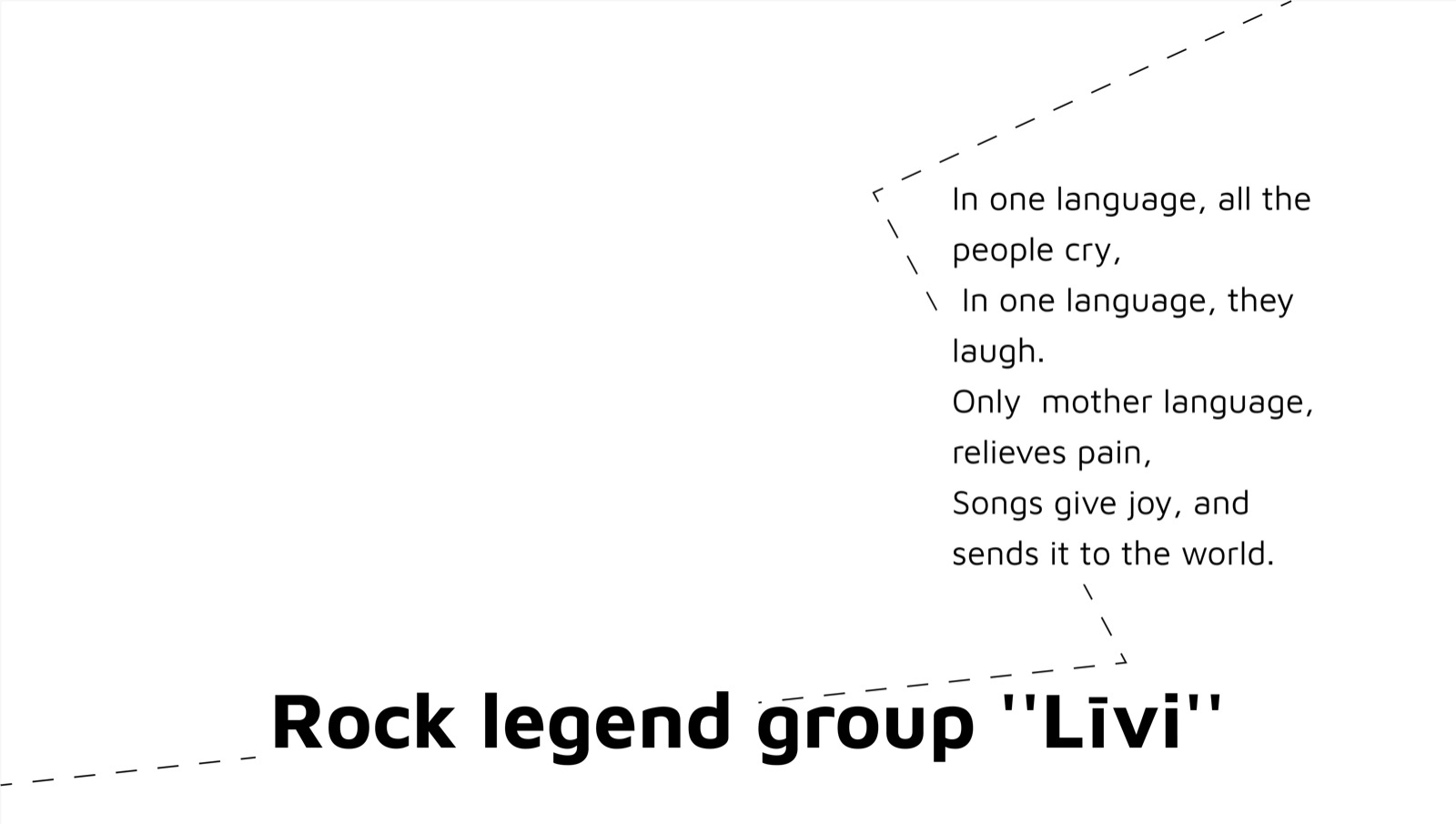 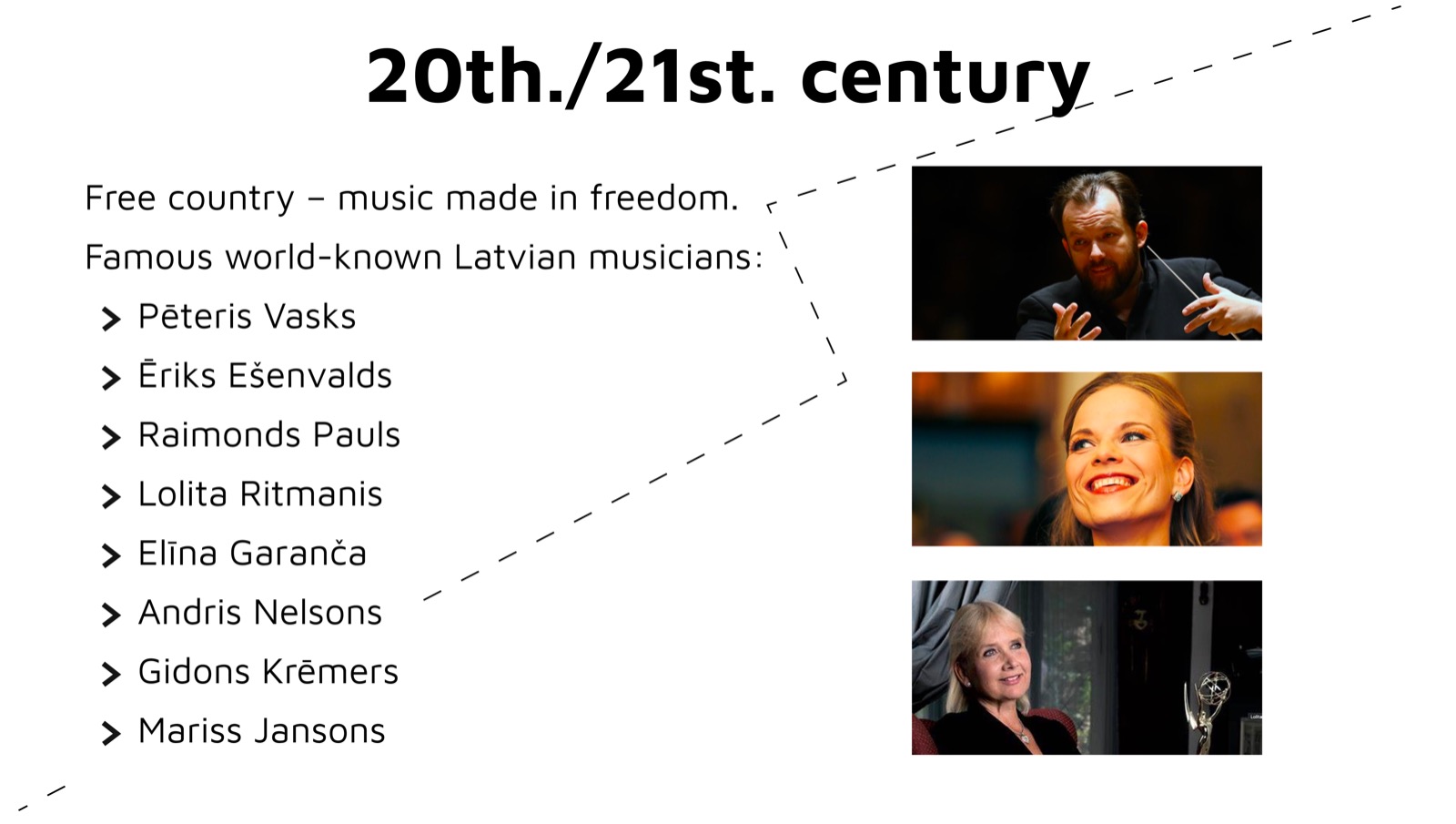 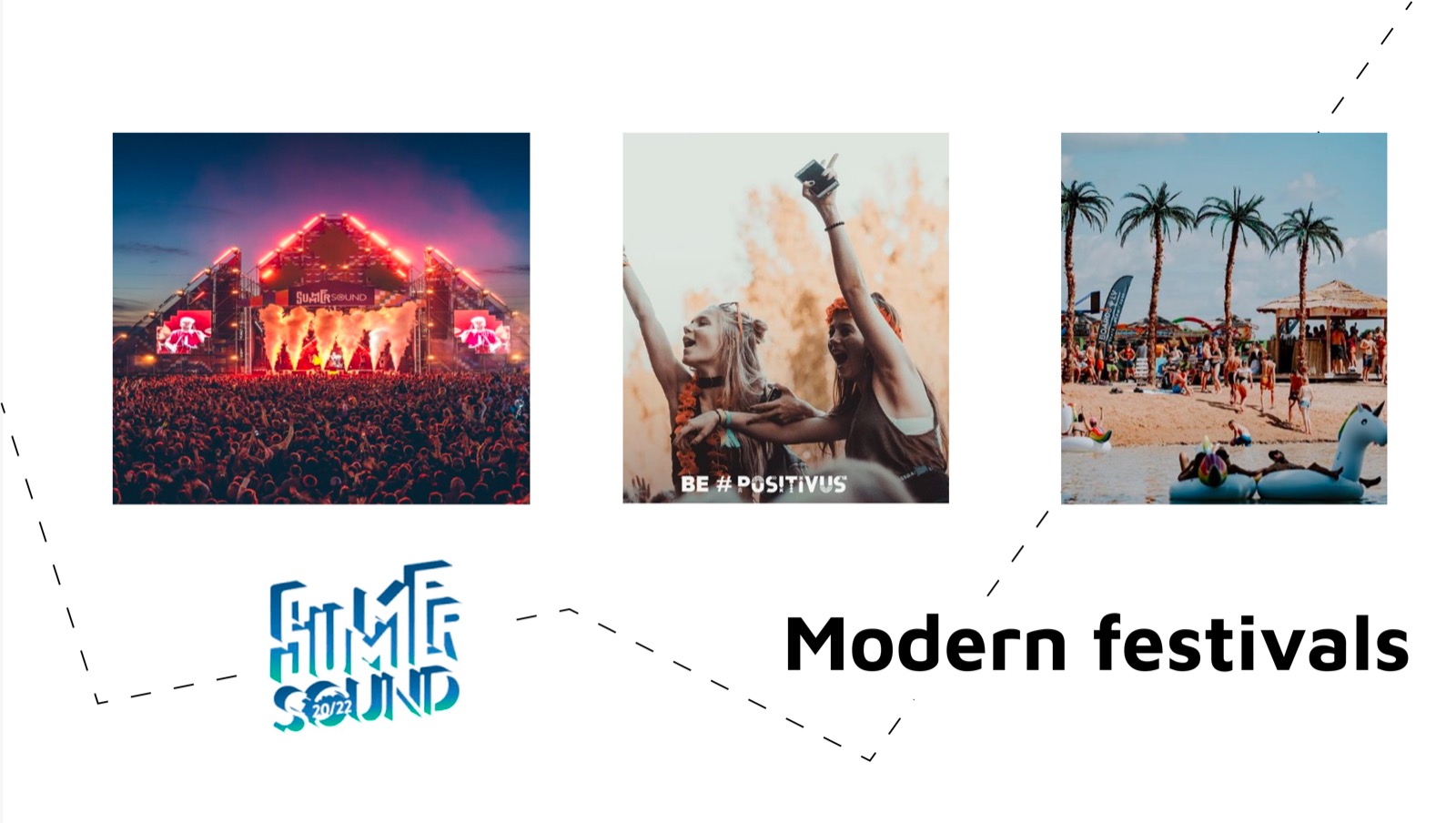 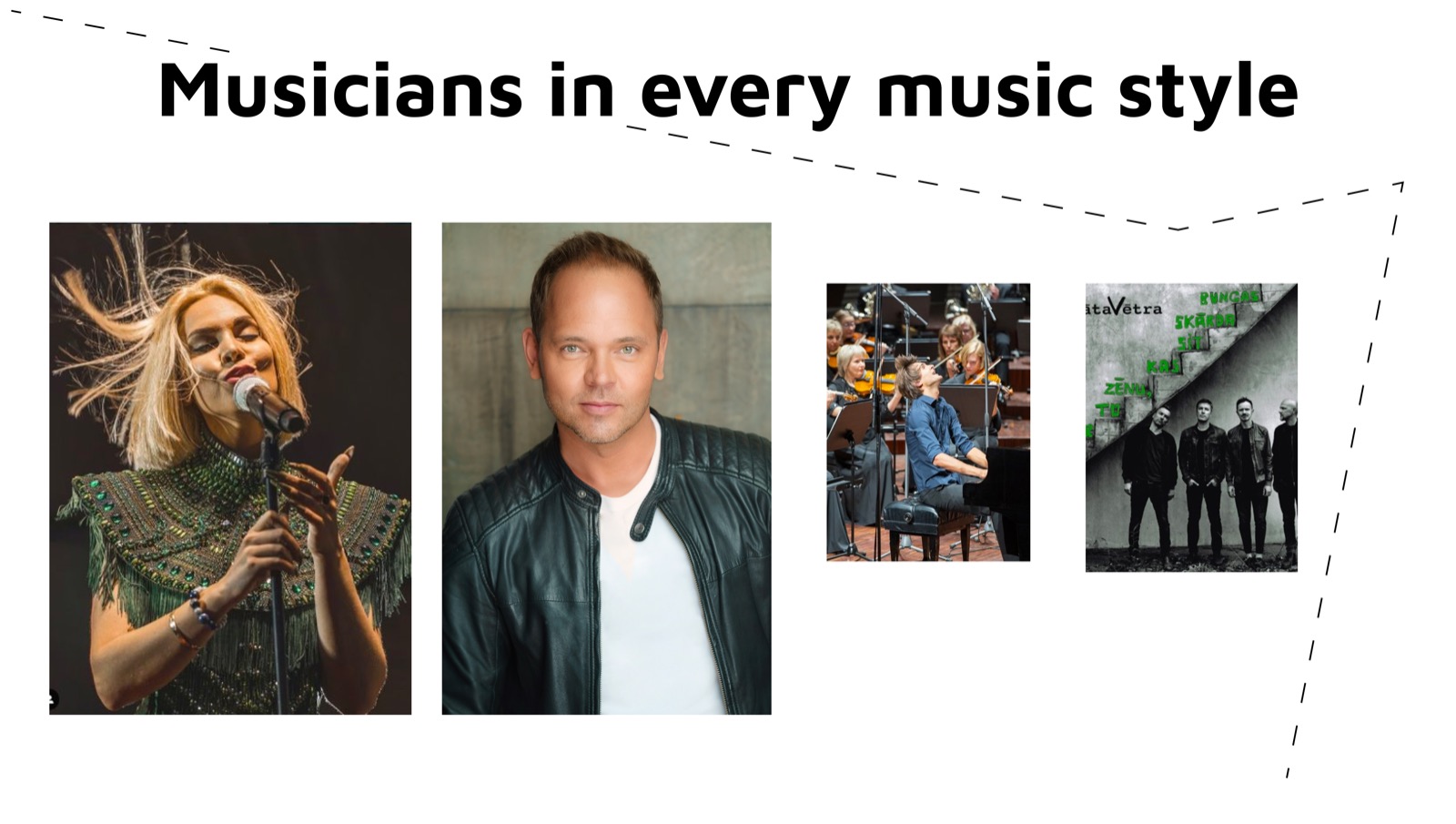 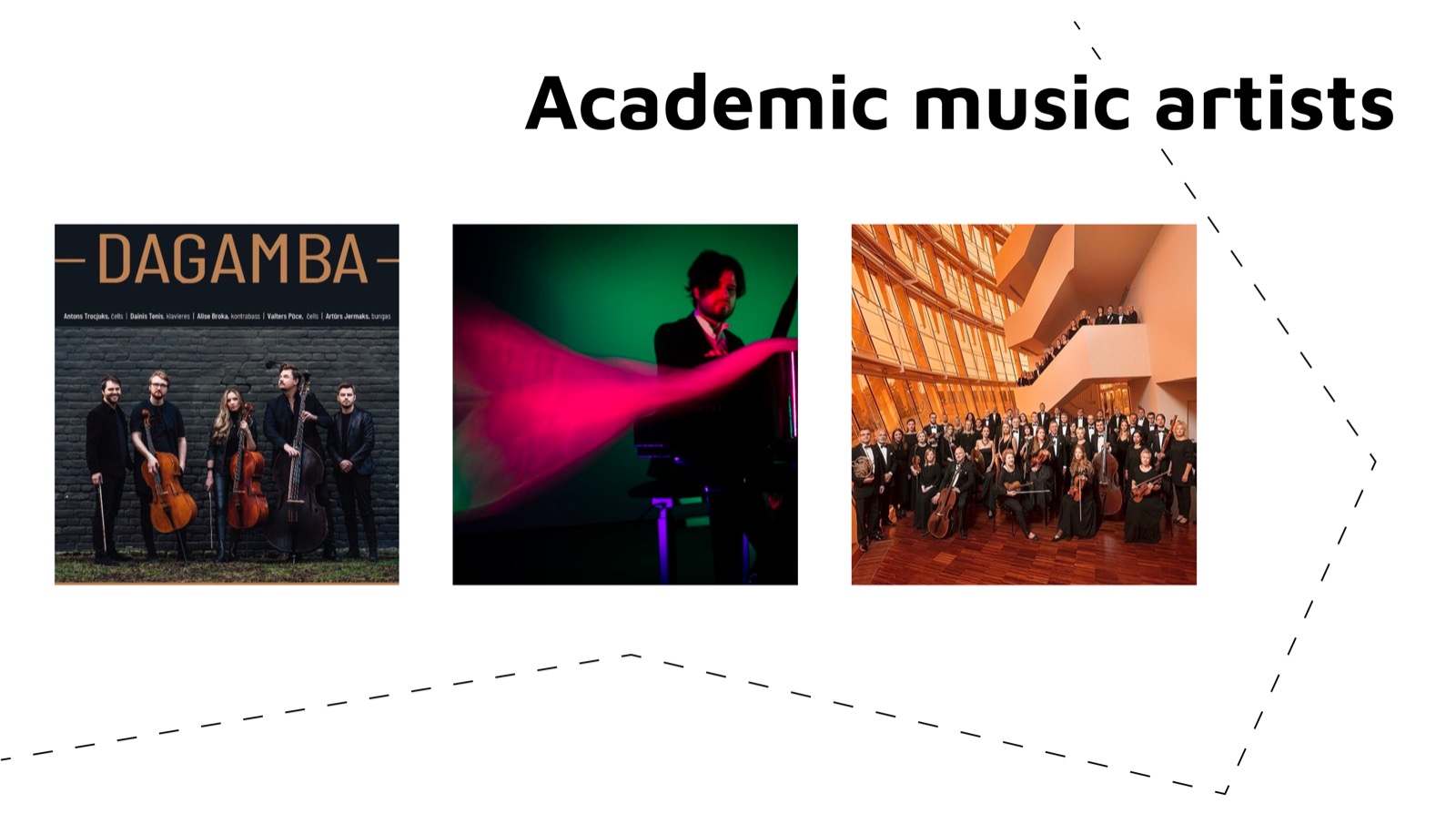 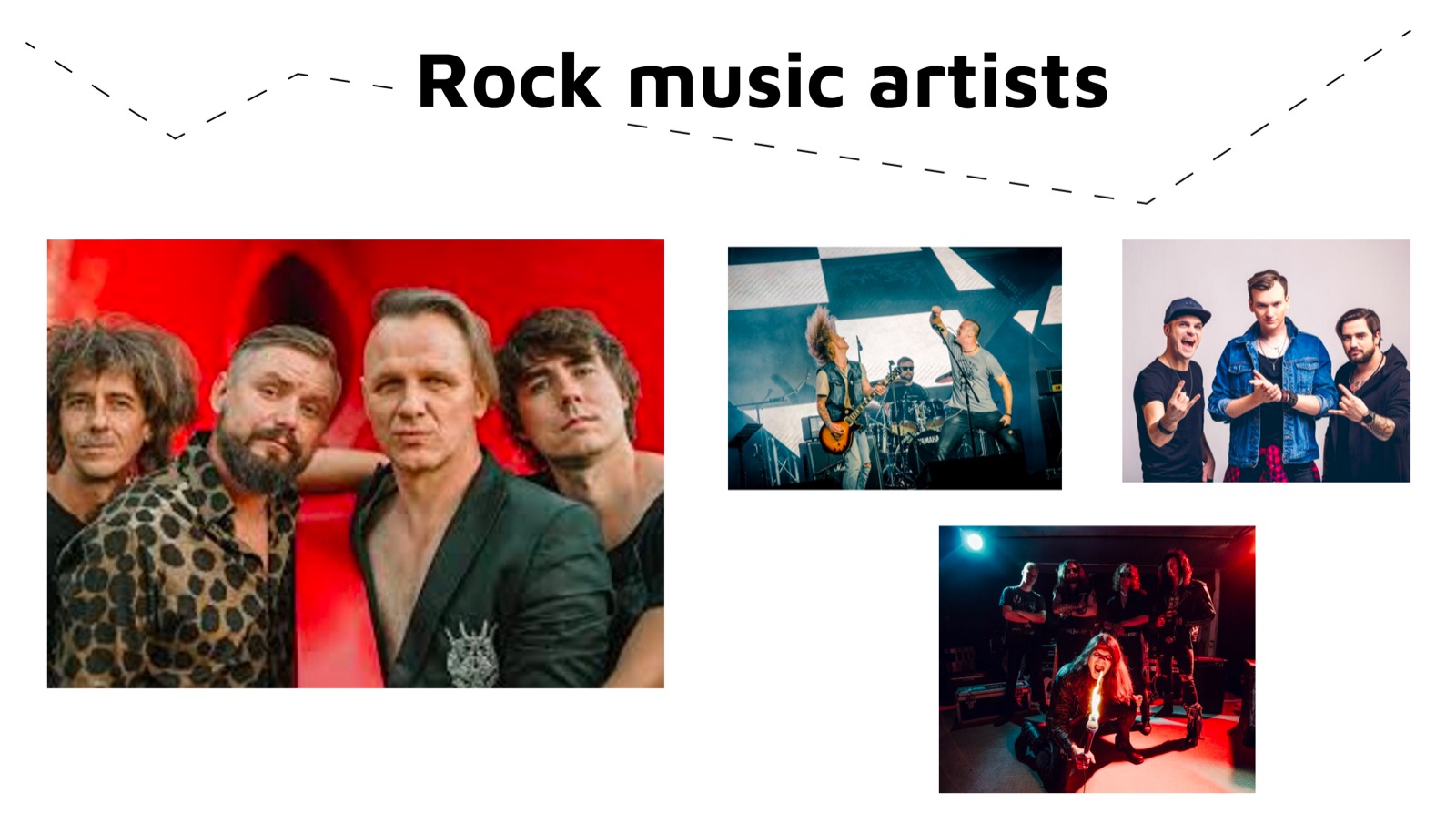 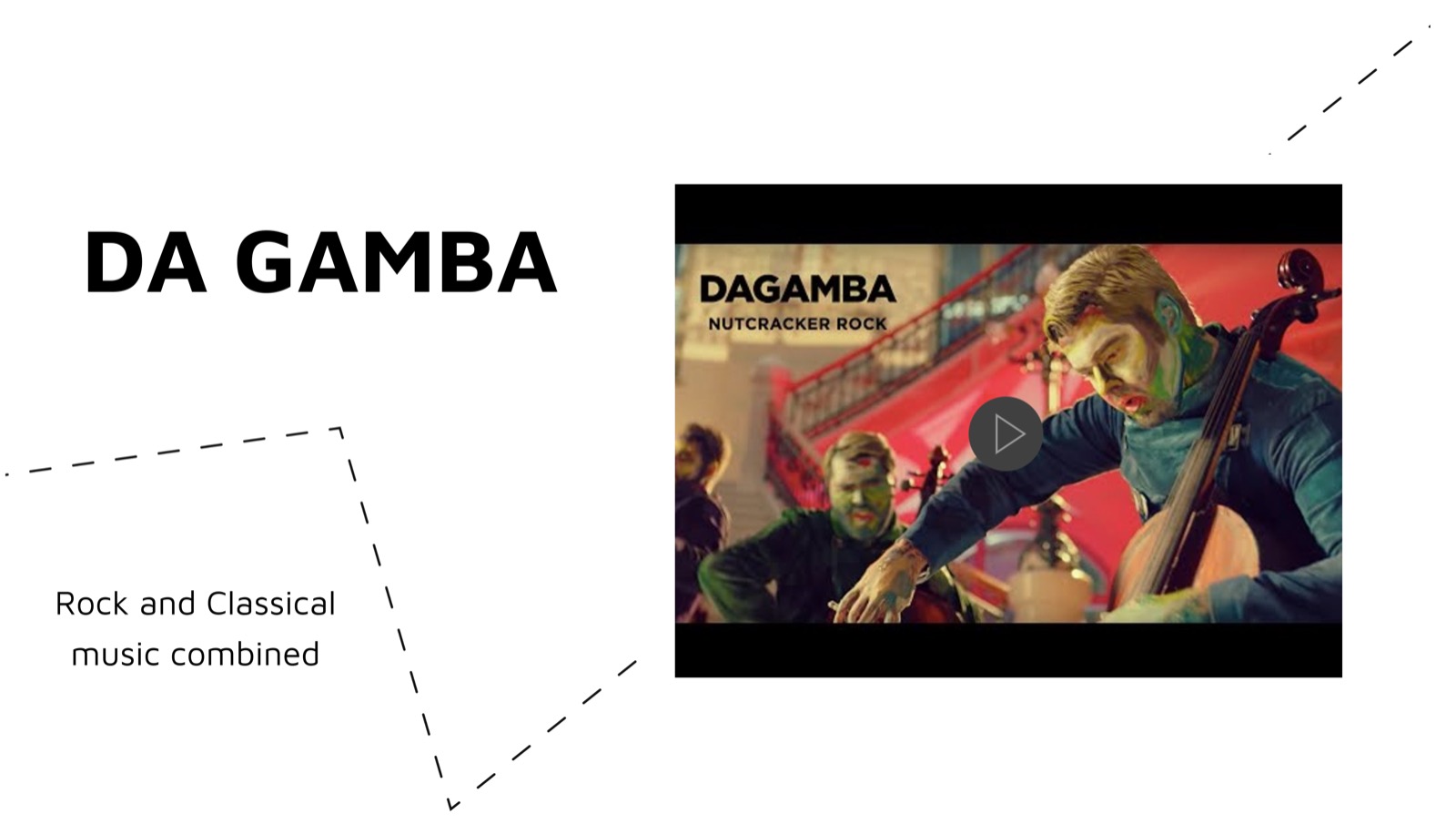 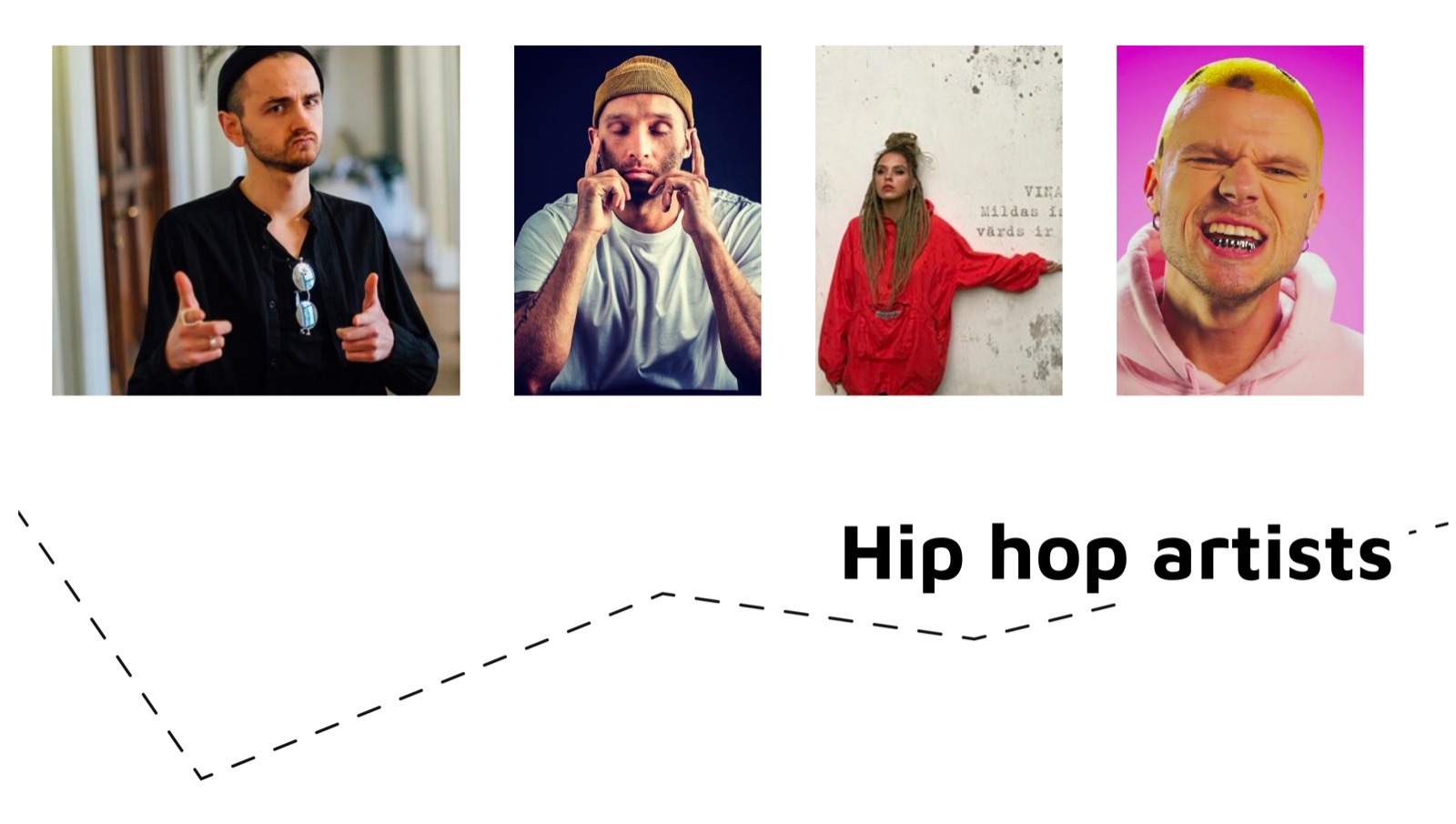 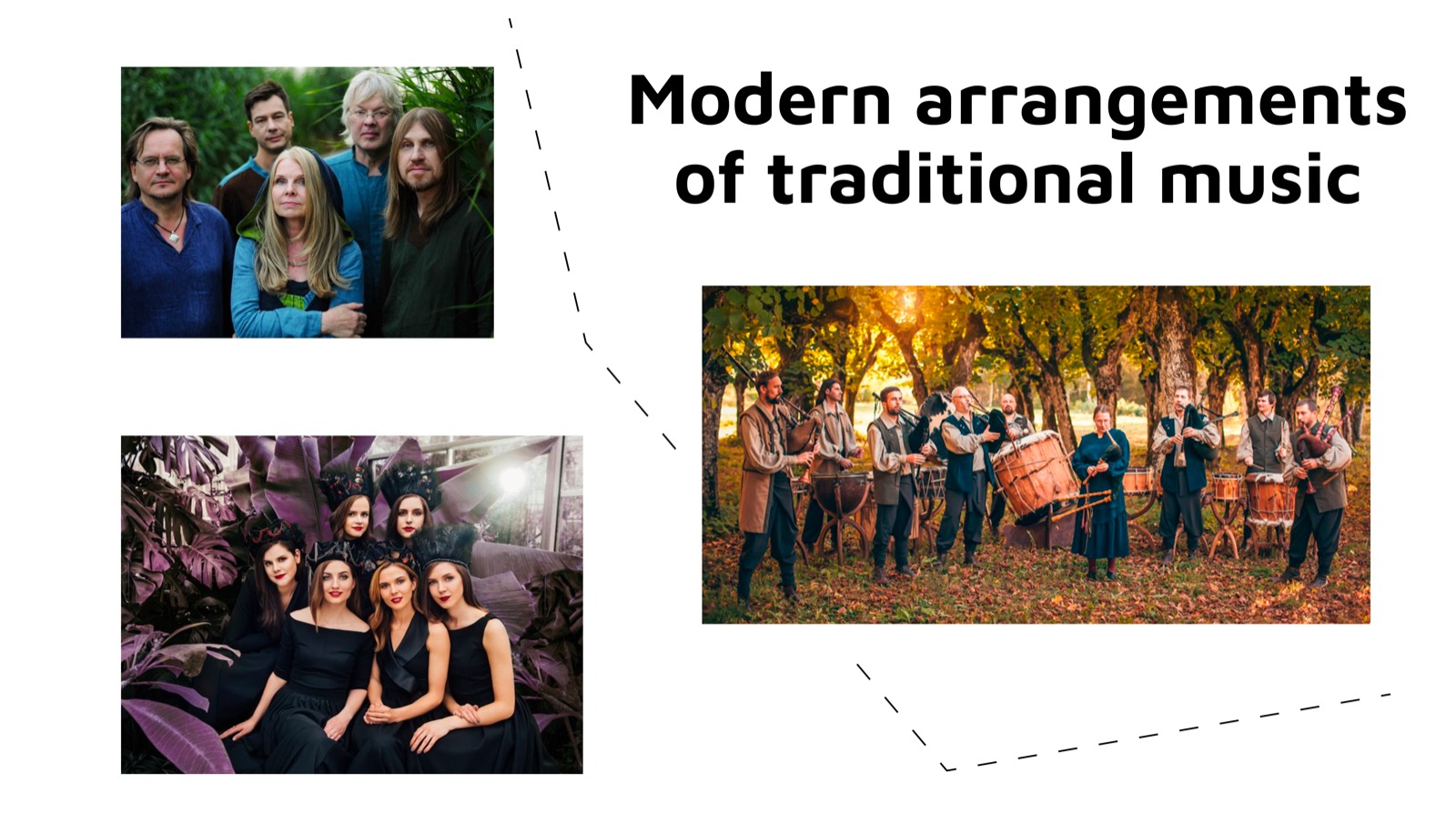 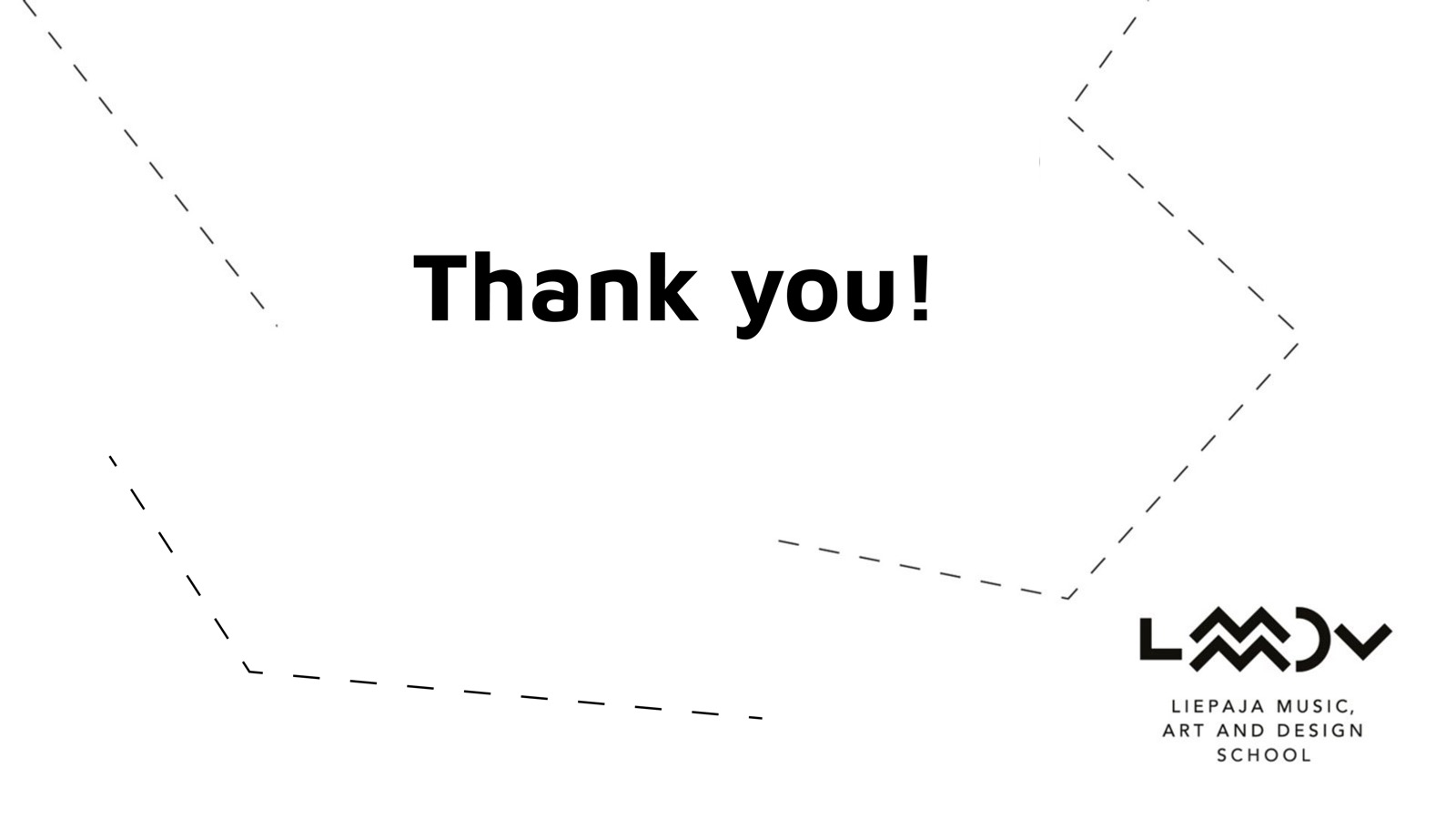 Teşekkürler!
Ačiū!